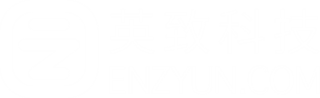 实验仪器共享管理平台财务结算流程使用培训
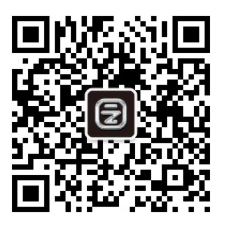 Website: www.enzyun.com
Email: contact@enzyun.com
Copyright © 广州英致科技有限公司. All Rights Reserved
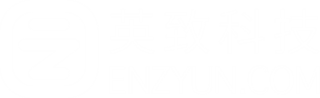 1
系统配置
预约经费申请
2
目录
3
测试经费授权
4
校内预约及费用确认
校内用户费用确认
5
6
校外用户预约
7
8
9
财务结算及查询
经费卡余额不足或结算失败处理
查看收入分配明细
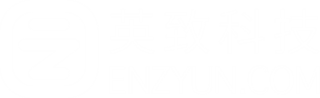 系统配置
01
用户：系统管理员
操作场景：管理后台
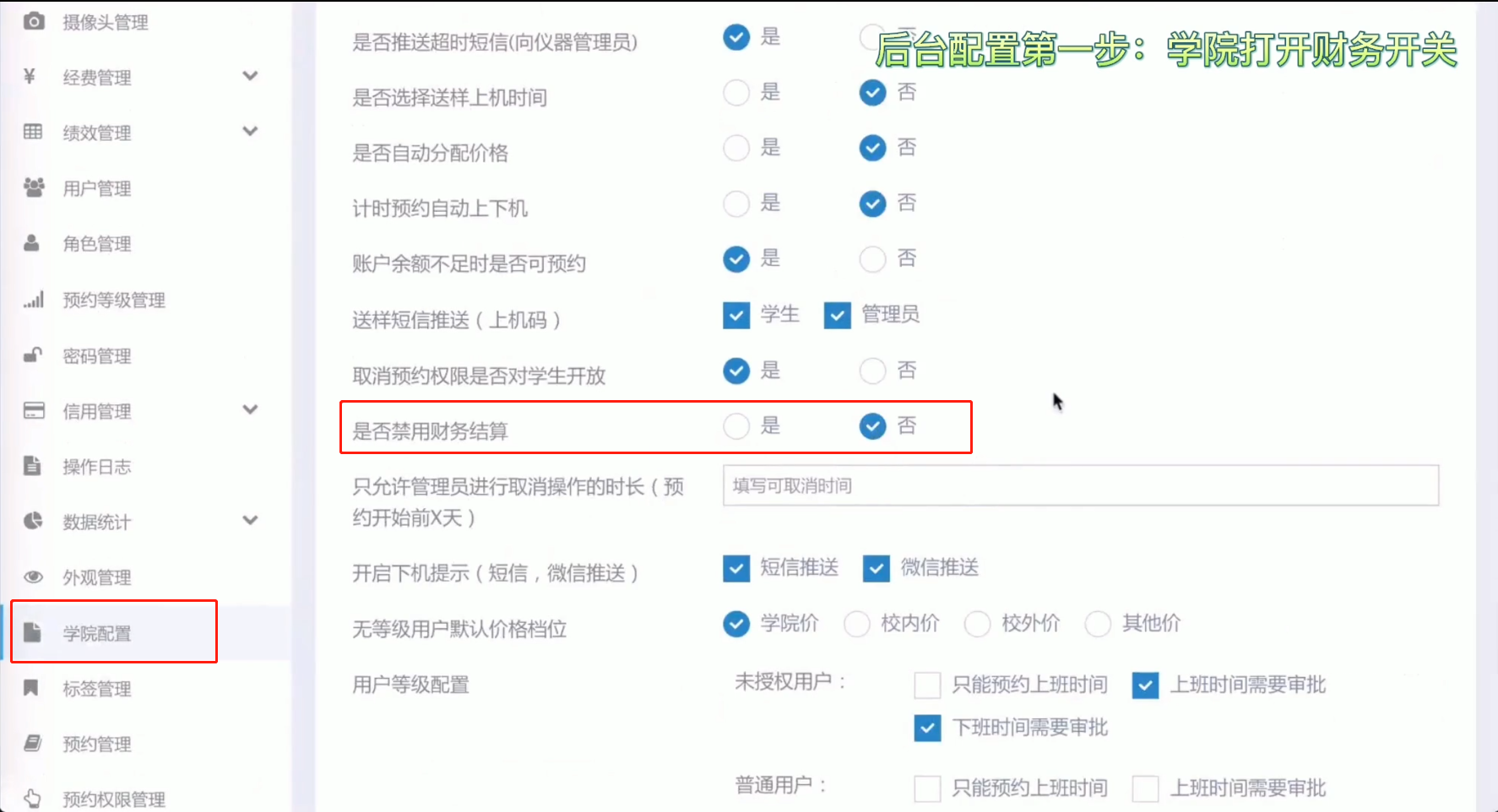 Step1：开启财务结算
学院配置页面，选择学院后打开财务开关。
注意：
双方约定开启时间，比如2022.10.27正式启用，则10.27以后产生的预约单，均采用新结算模式；10.27以前的预约单仍按旧模式处理
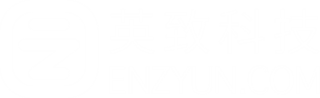 系统配置
01
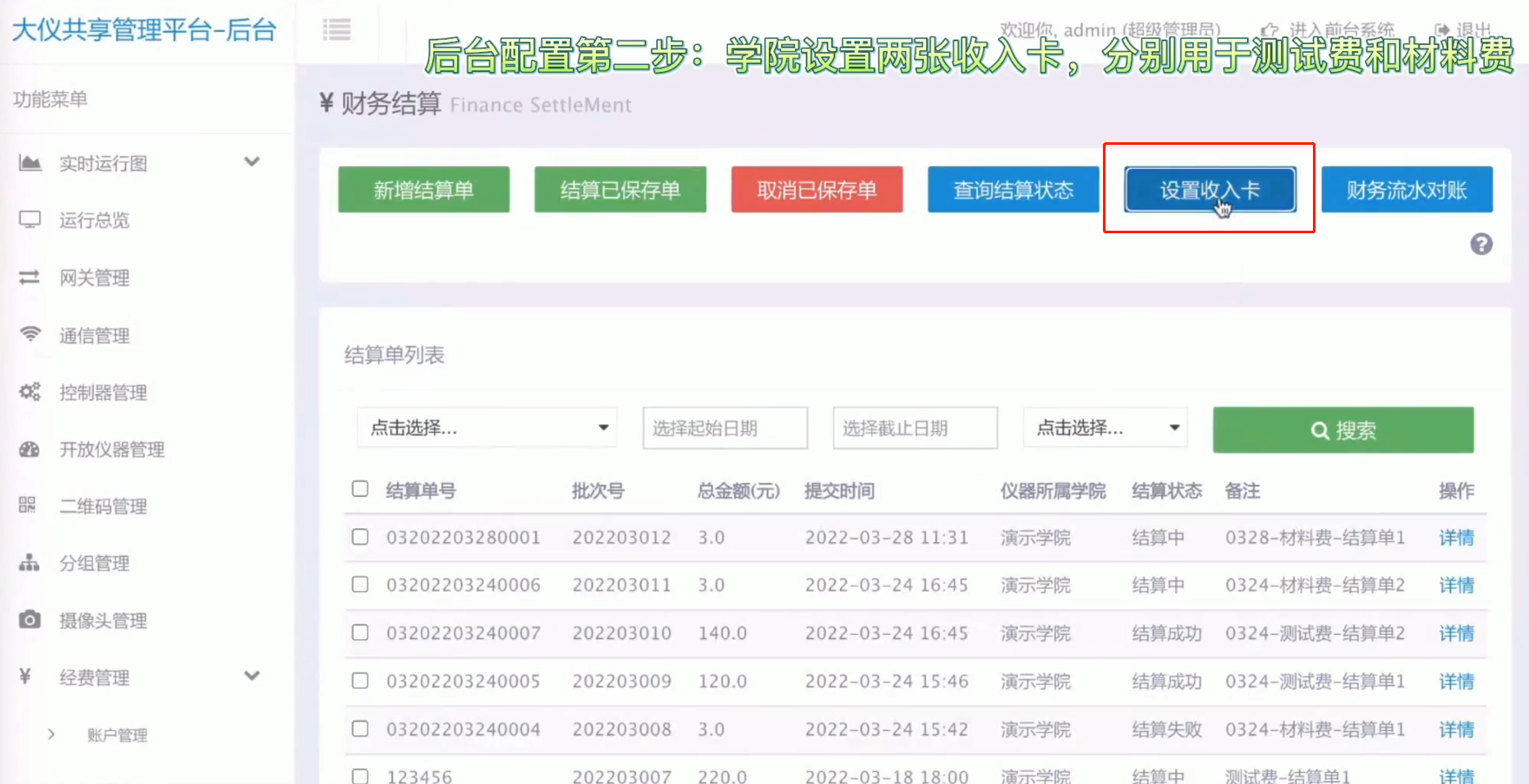 Step2：设置收入卡
经费管理-财务结算页面，设置两张收入卡，分别用于测试费和材料费。
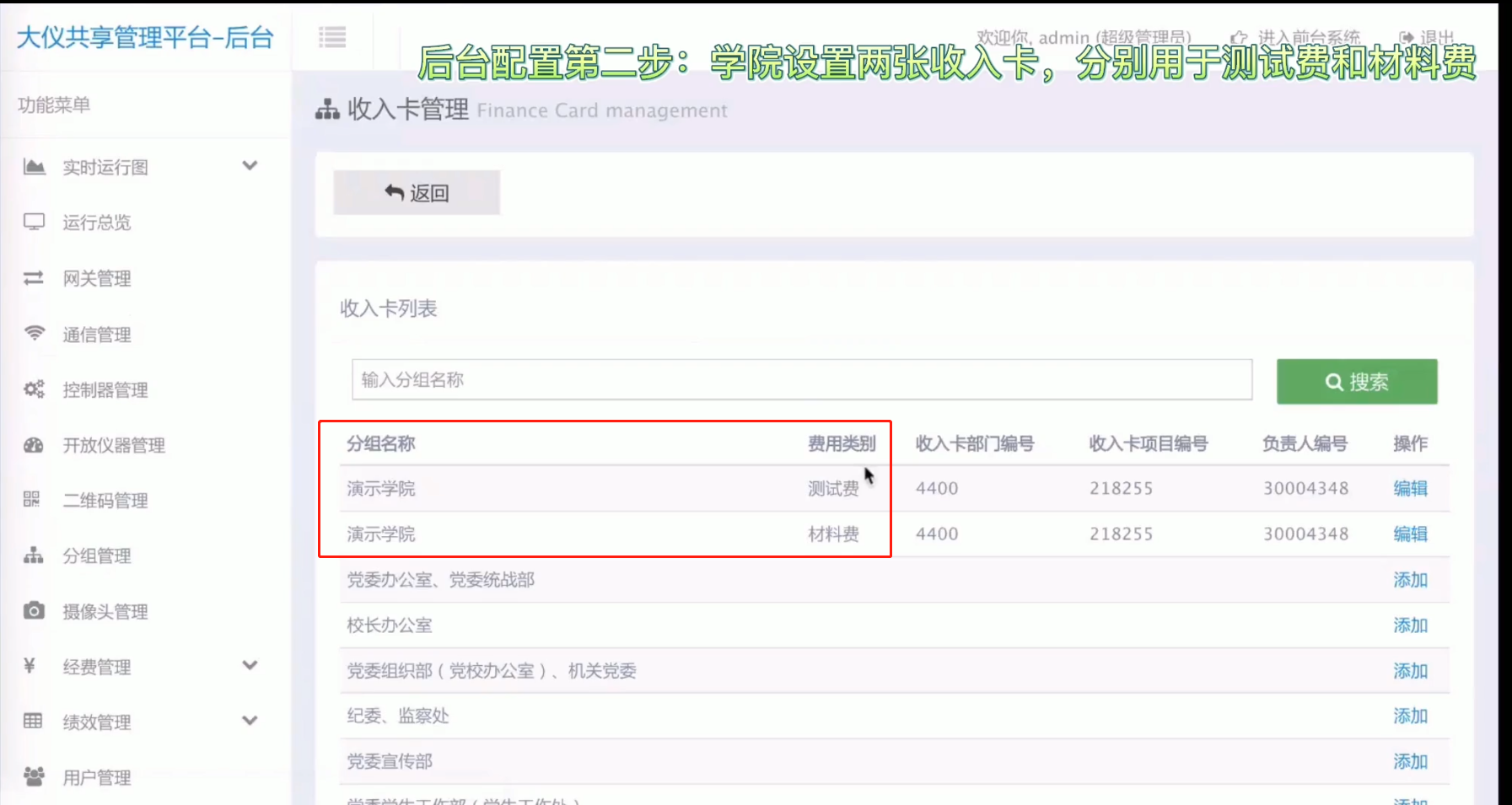 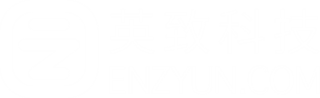 1
系统配置
预约经费申请
2
目录
3
测试经费授权
4
校内预约及费用确认
校内用户费用确认
5
6
校外用户预约
7
8
9
财务结算及查询
经费卡余额不足或结算失败处理
查看收入分配明细
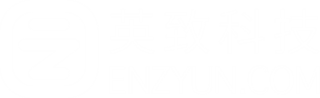 预约经费申请
02
用户：预约人
操作场景：前台/微信端
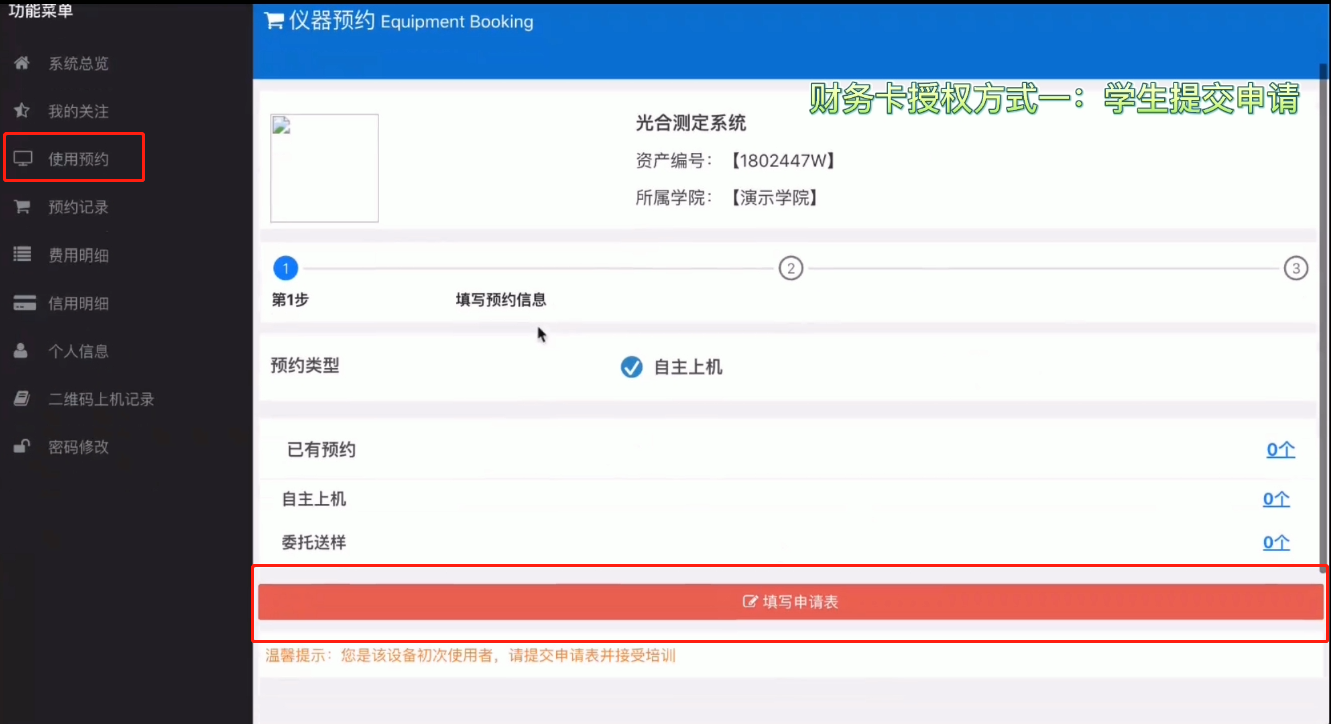 Step1：提交预约仪器申请表
财务卡授权方式一：用户（学生）在首次预约仪器时提交申请
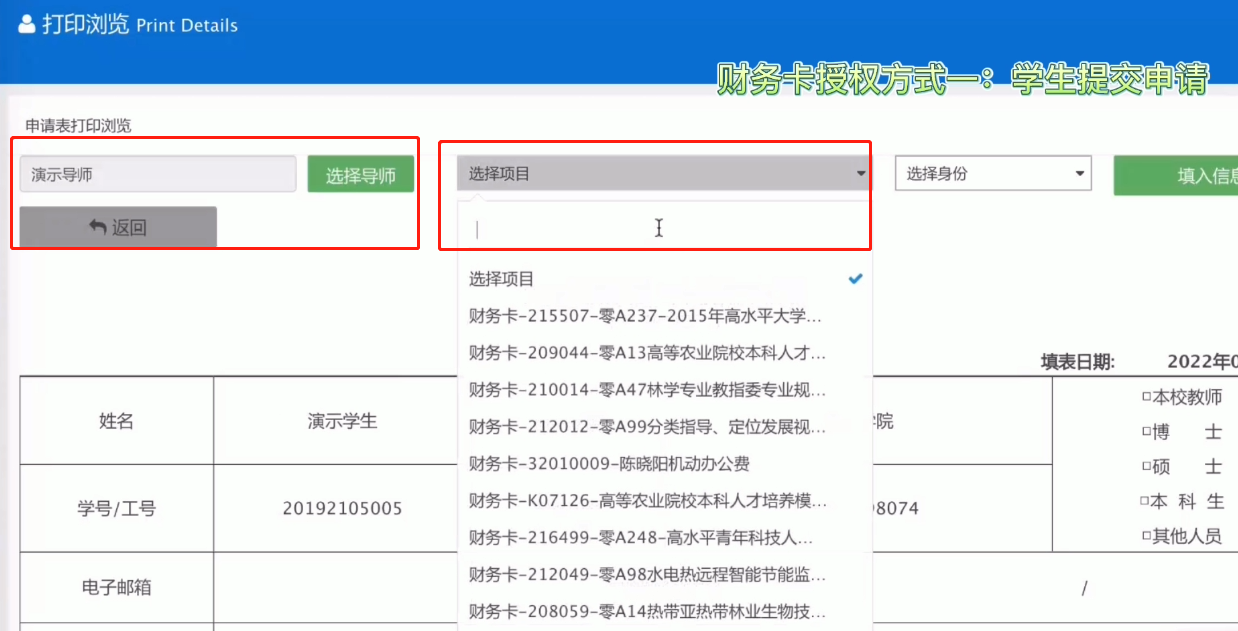 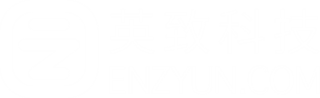 预约经费申请
02
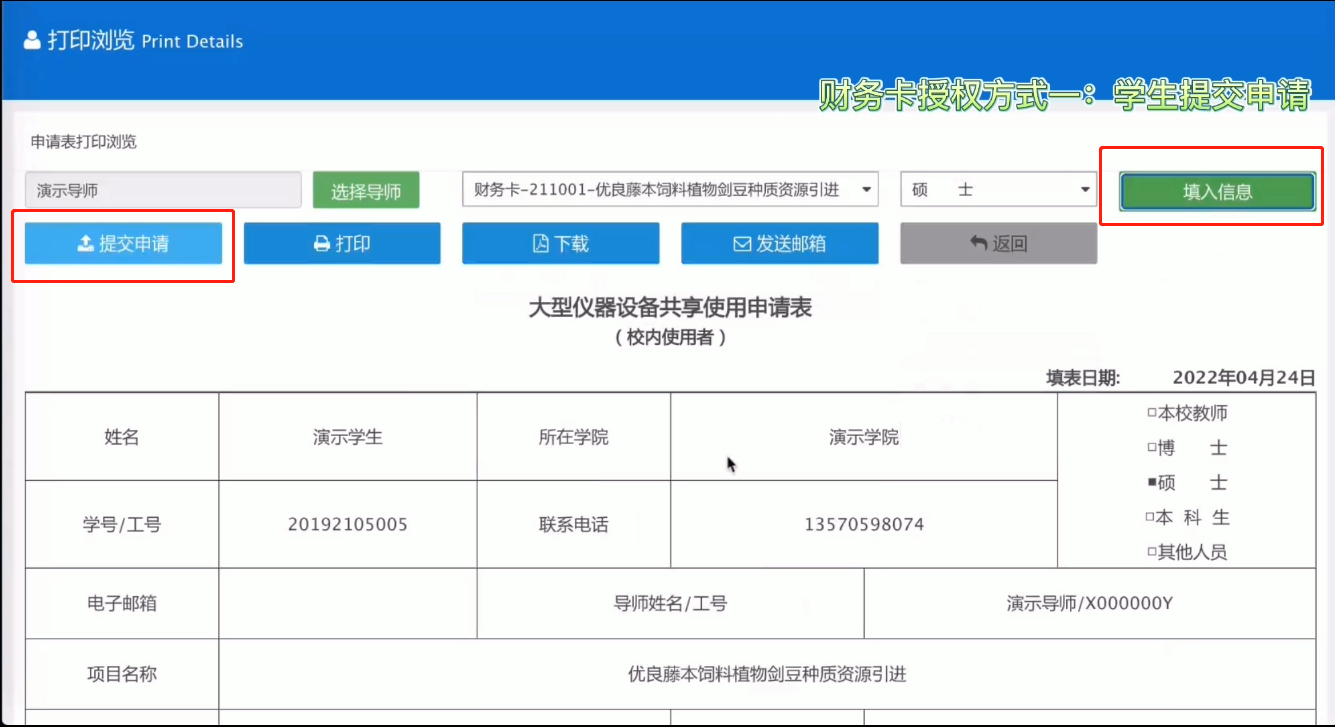 Step2：填写信息
申请表中选择导师和经费卡等信息，填入信息后提交申请或打印该表格递交给仪器管理员审核；当申请通过后，该用户就获得选定的经费卡的使用权限；
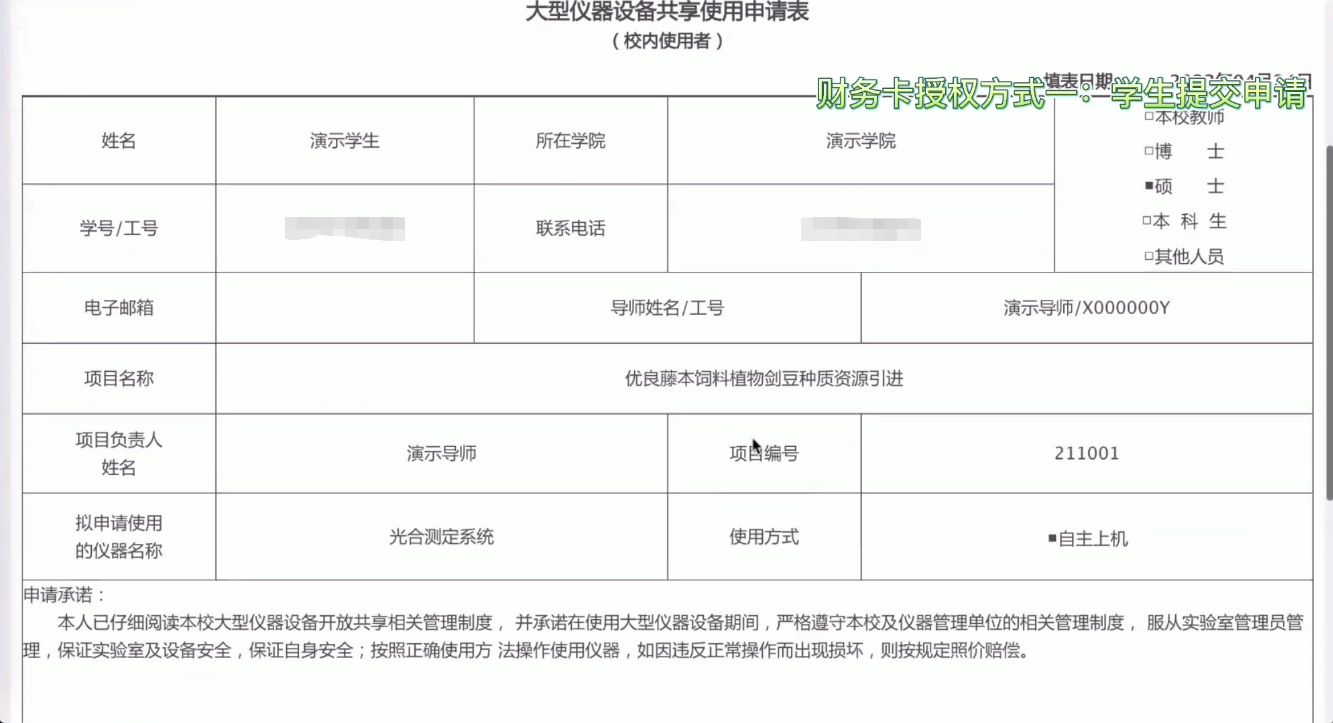 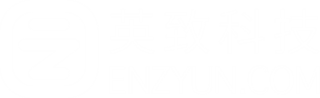 1
系统配置
预约经费申请
2
目录
3
测试经费授权
4
校内预约及费用确认
校内用户费用确认
5
6
校外用户预约
7
8
9
财务结算及查询
经费卡余额不足或结算失败处理
查看收入分配明细
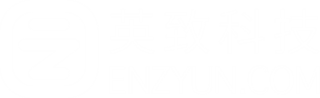 测试经费授权
03
用户：导师
操作场景：前台/微信端
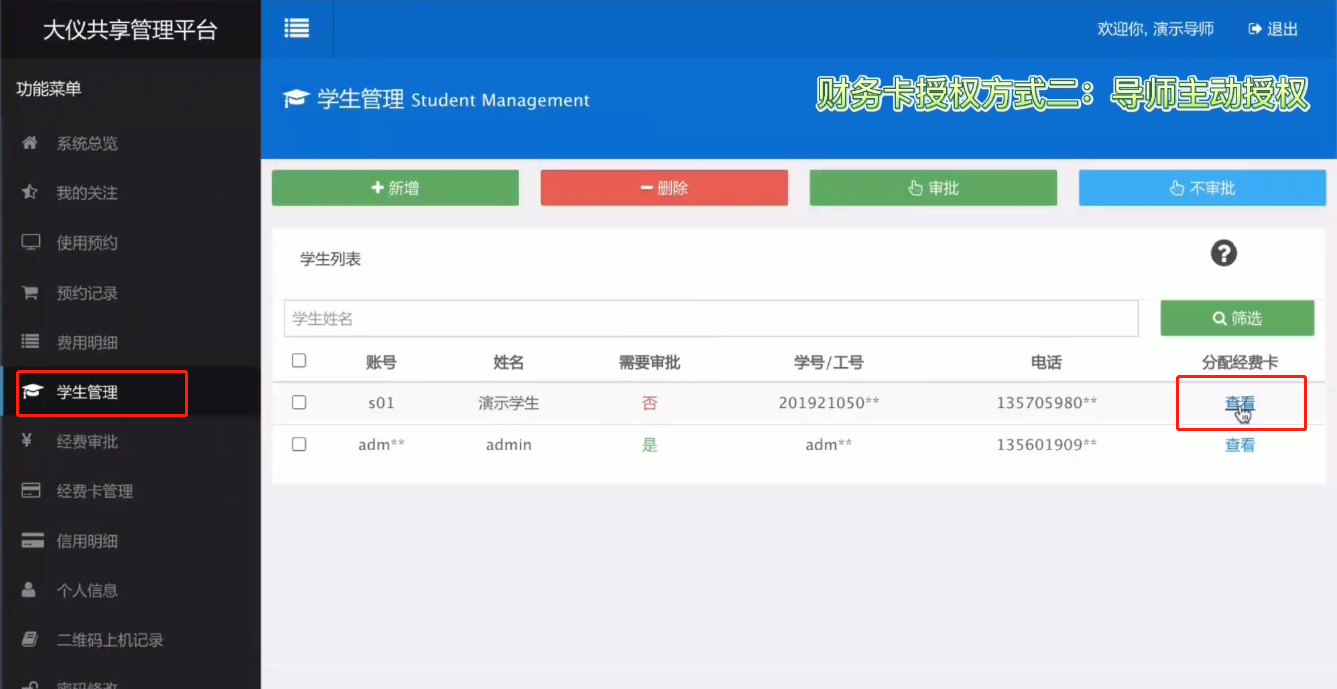 Step1：查看分配经费卡
财务卡授权方式二：导师主动授权。学生管理页面，查看分配经费卡。
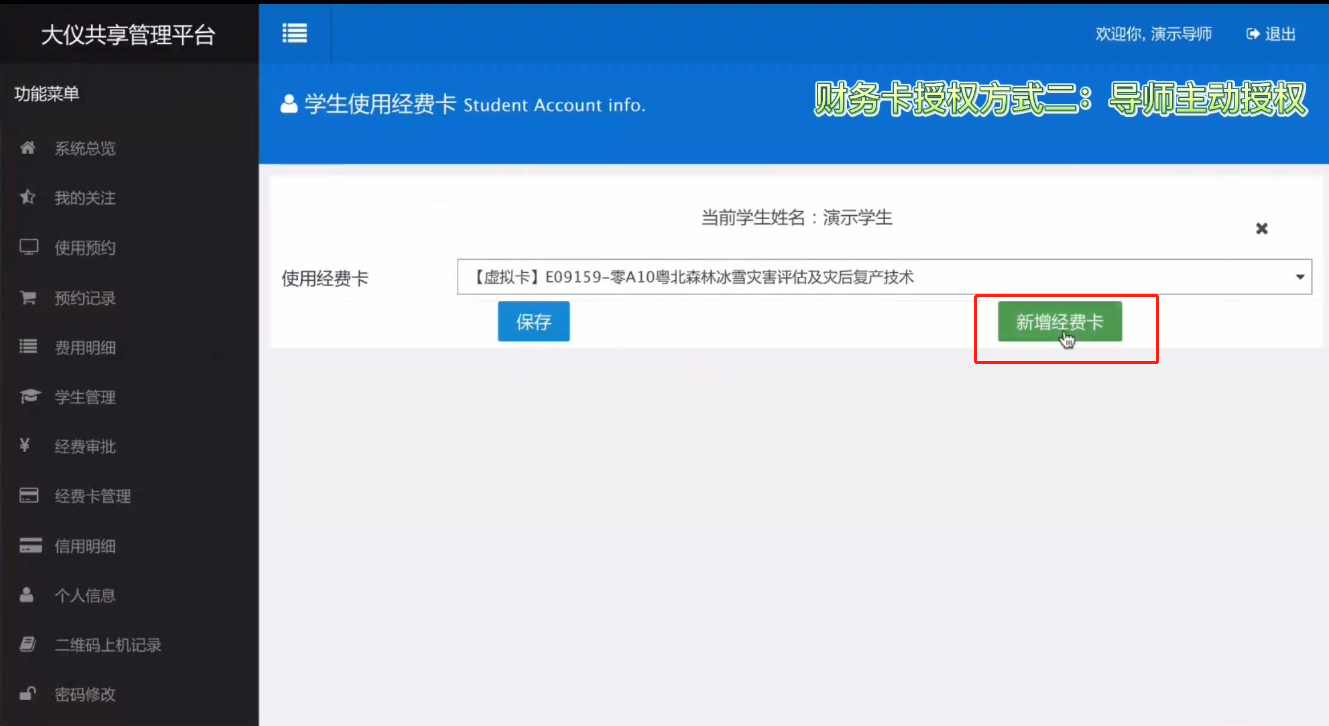 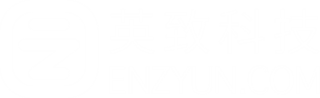 测试经费授权
03
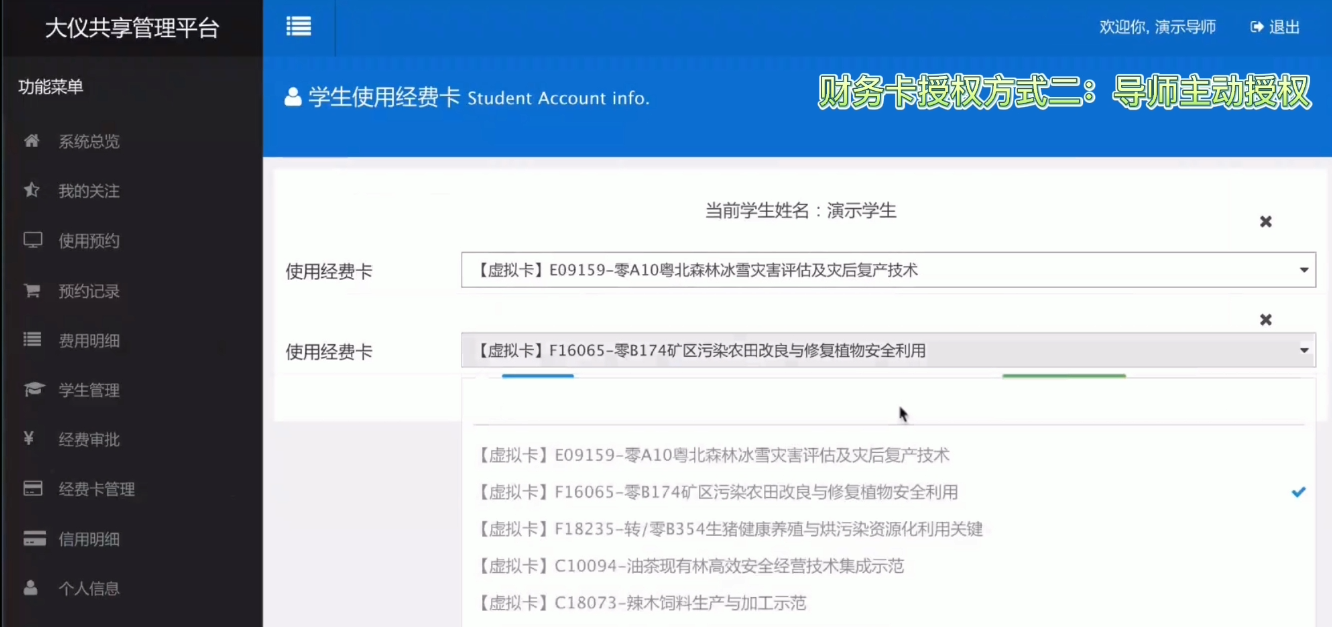 Step2：新增经费卡
点击【新增经费卡】后，选择要增加的经费卡，点击【保存】，该学生即可获得使用这张经费卡的权限。
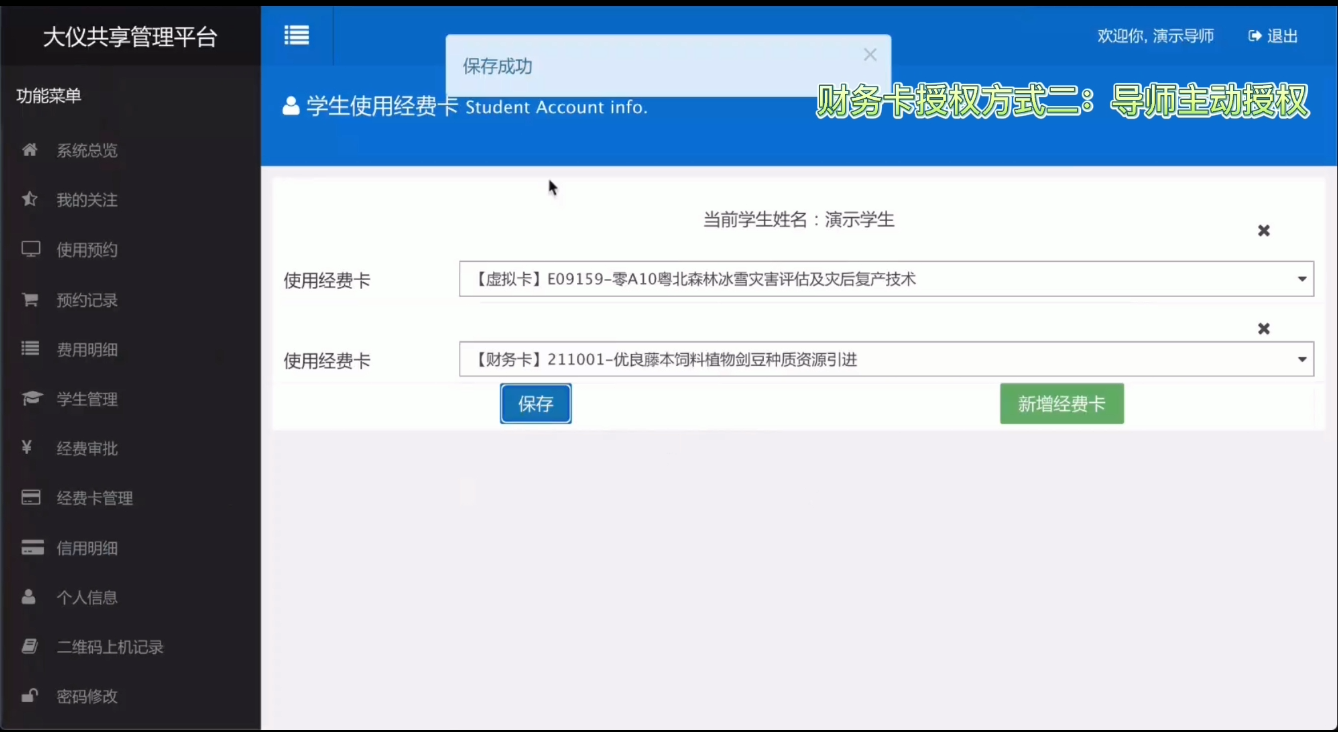 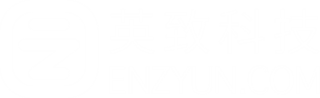 测试经费授权
03
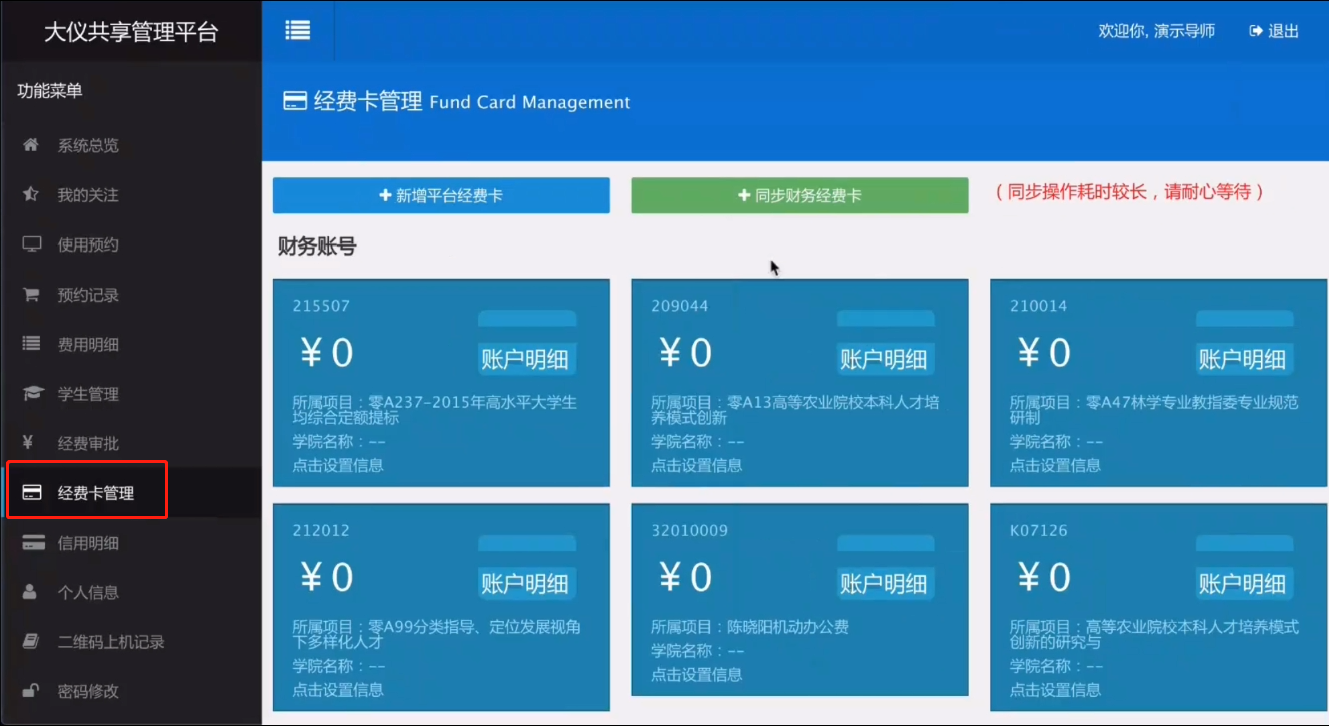 导师在经费卡管理页面可查看名下所有的经费卡信息；
点击【同步财务经费卡】可同步财务系统中的经费卡信息（同步操作耗时较长，请耐心等待）；
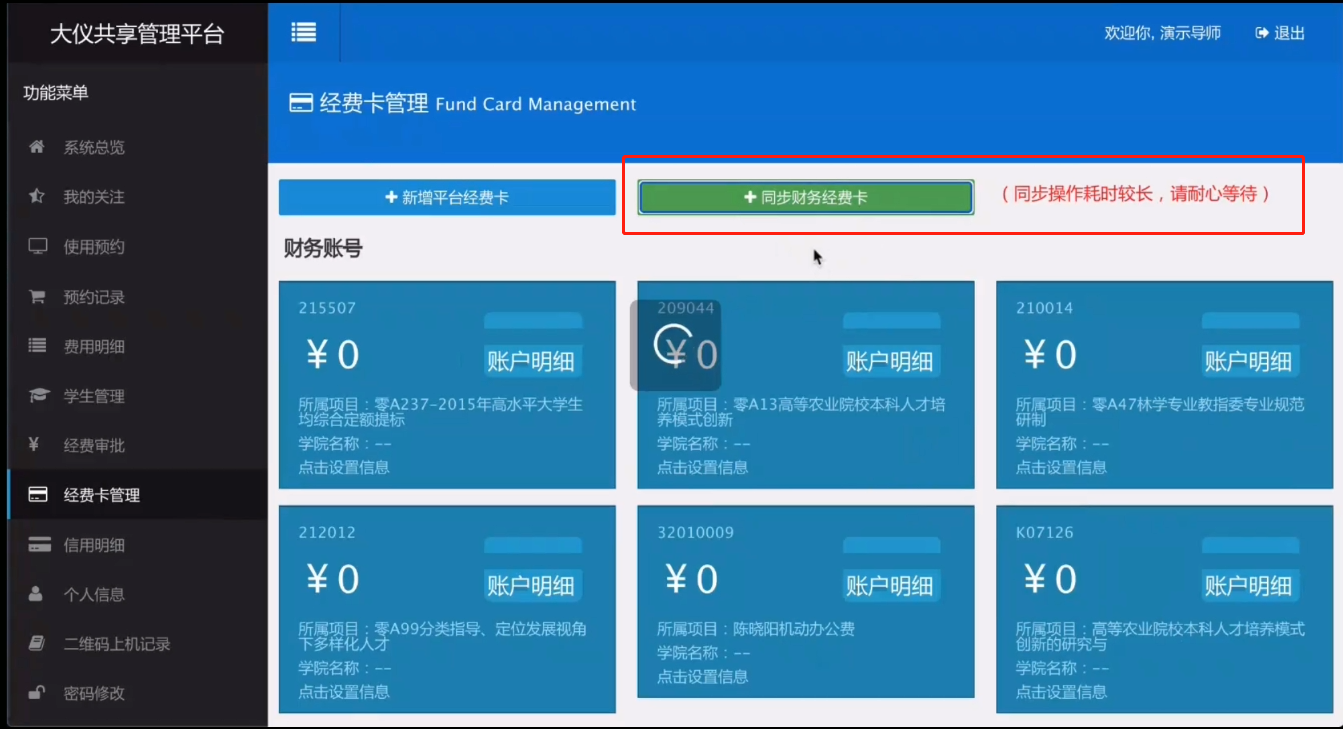 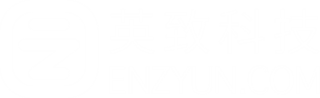 1
系统配置
预约经费申请
2
目录
3
测试经费授权
4
校内预约及费用确认
校内用户费用确认
5
6
校外用户预约
7
8
9
财务结算及查询
经费卡余额不足或结算失败处理
查看收入分配明细
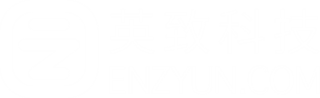 校内预约及费用确认
04
用户：预约人
操作场景：前台/微信端
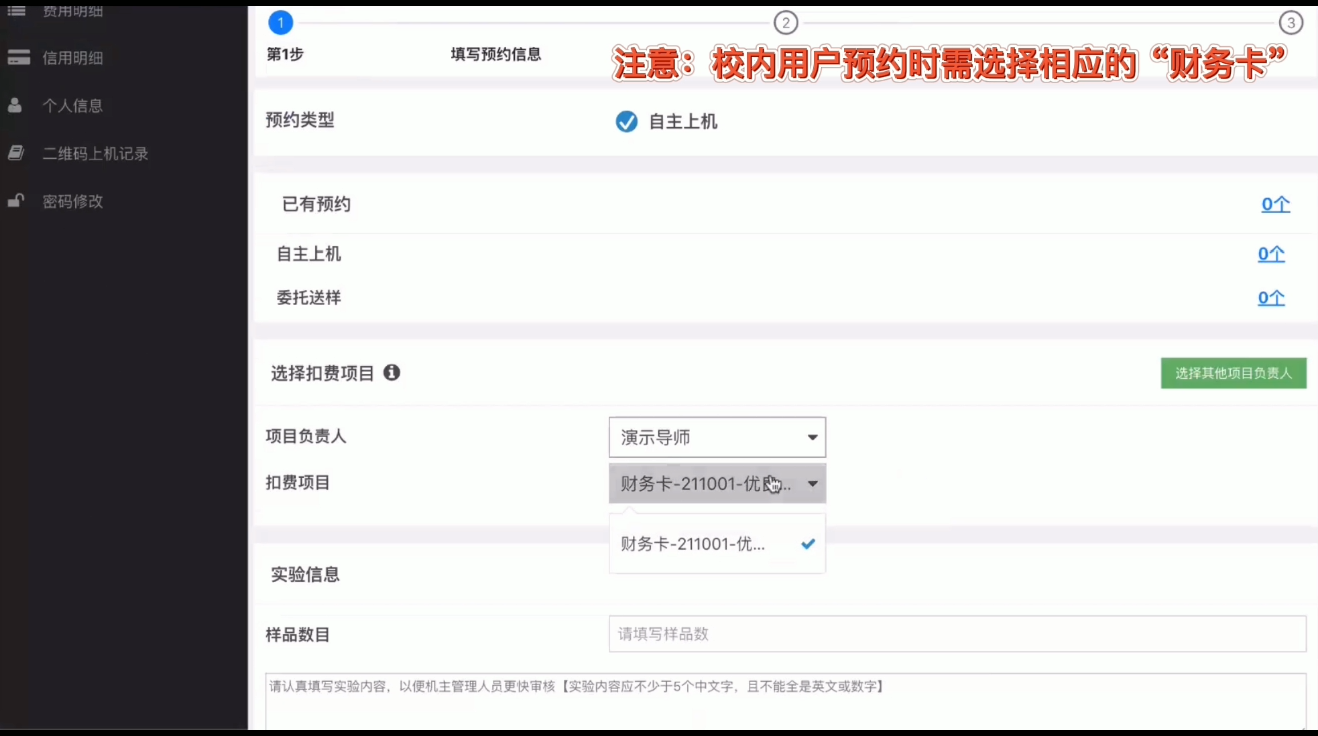 Step1：预约仪器
校内用户预约时需选择相应的“财务卡”，当提示预约失败时需核实卡余额或换卡重新预约；
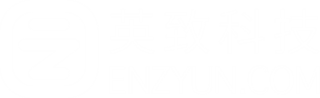 校内预约及费用确认
04
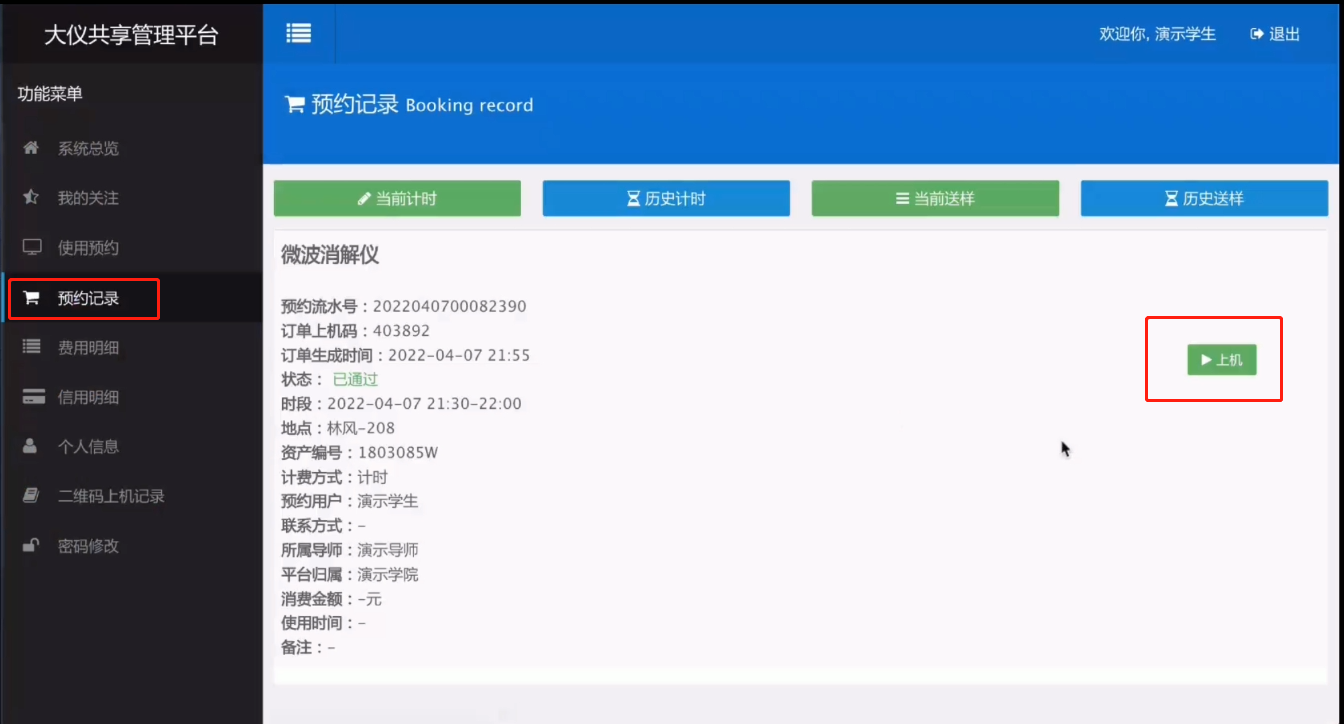 Step2：上机及下机
预约记录页面，进行上机和下机操作。
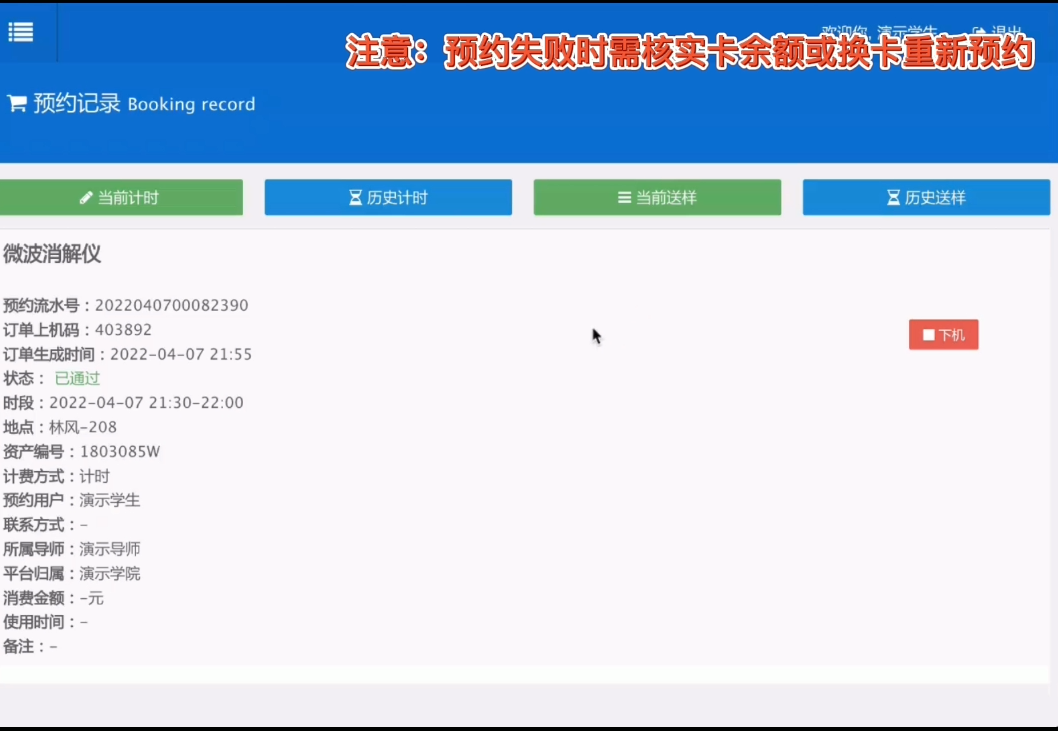 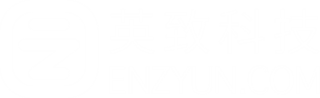 校内预约及费用确认
04
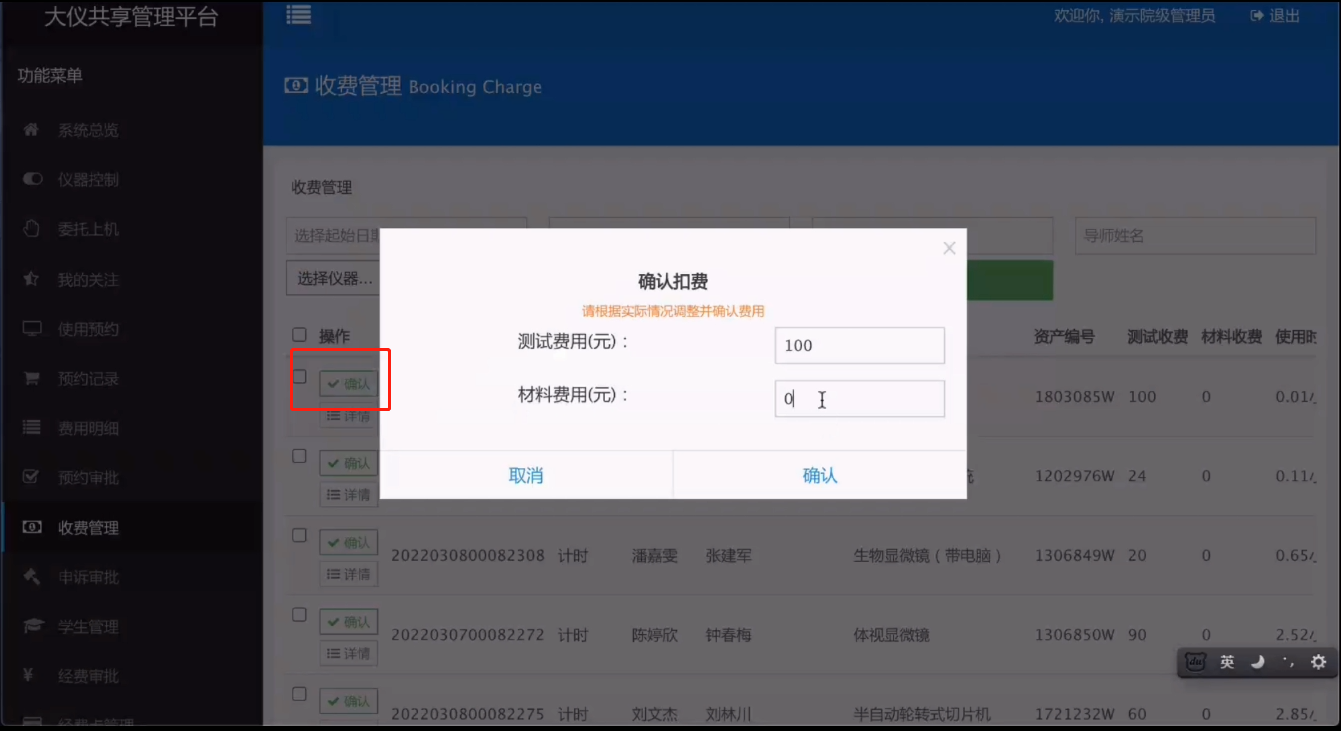 用户：设备管理员
操作场景：前台/微信端
Step1：费用确认
在收费管理页面，点击【确认】，确认扣费。
Step2：修改费用
可根据实际的实验情况修改测试费用和材料费用。
确认后，该流水状态为【用户确认】。
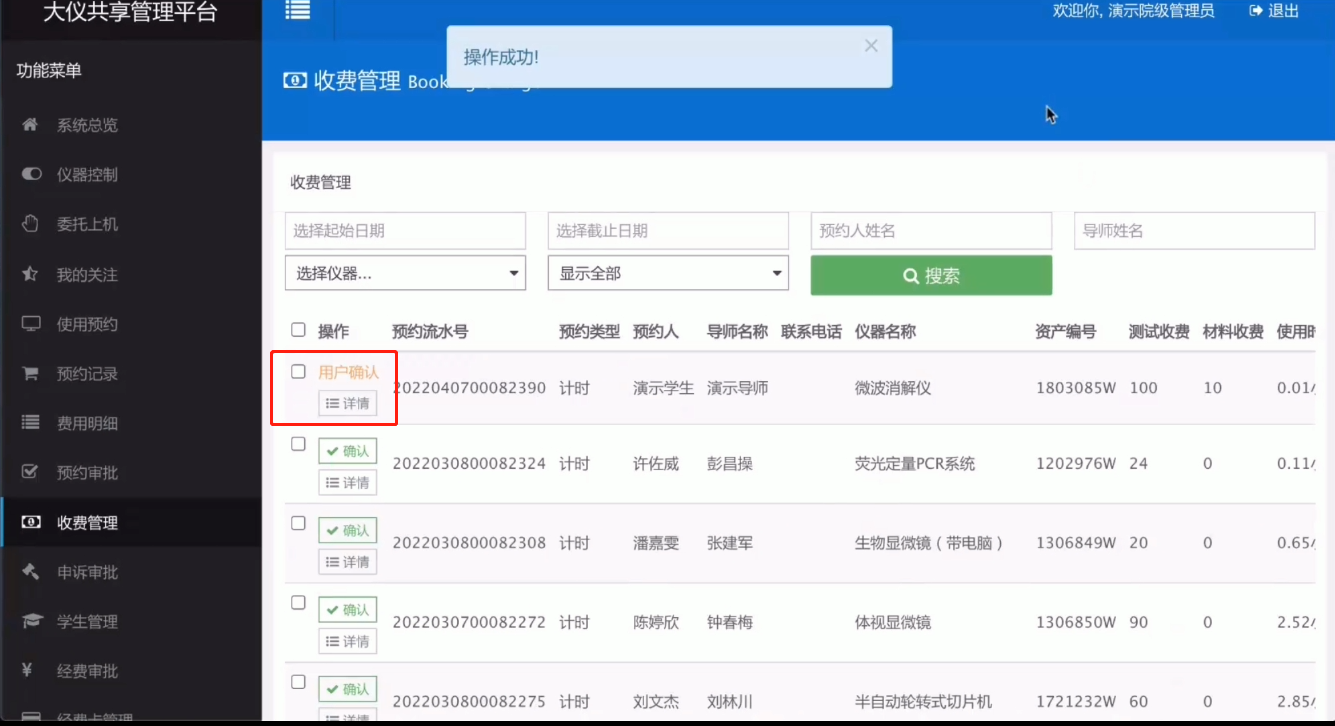 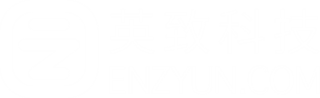 1
系统配置
预约经费申请
2
目录
3
测试经费授权
4
校内预约及费用确认
校内用户费用确认
5
6
校外用户预约
7
8
9
财务结算及查询
经费卡余额不足或结算失败处理
查看收入分配明细
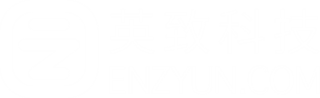 校内用户费用确认
05
用户：预约人
操作场景：前台/微信端
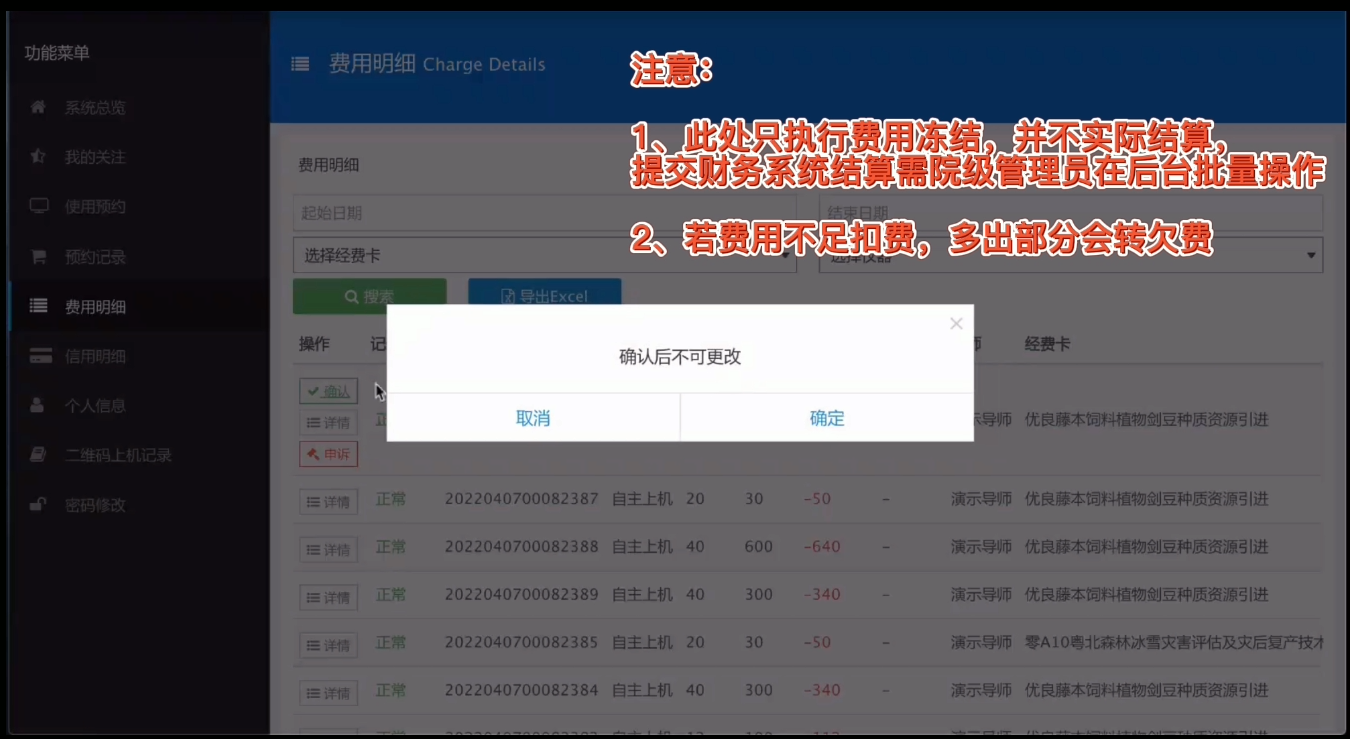 Step1：确认费用
在费用明细页面，确认费用。
如果对于费用无异议，点击【确认】按钮。
确认成功即代表费用冻结成功。

注意：
1、此处只执行费用冻结，并不实际结算，提交财务系统结算需院级管理员在后台批量操作。
2、若经费卡费用不足以扣费，多出部分会转为欠费；
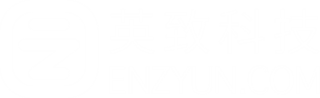 1
系统配置
预约经费申请
2
目录
3
测试经费授权
4
校内预约及费用确认
校内用户费用确认
5
6
校外用户预约
7
8
9
财务结算及查询
经费卡余额不足或结算失败处理
查看收入分配明细
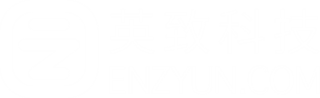 校外用户预约
06
用户：校外用户
操作场景：前台/微信端
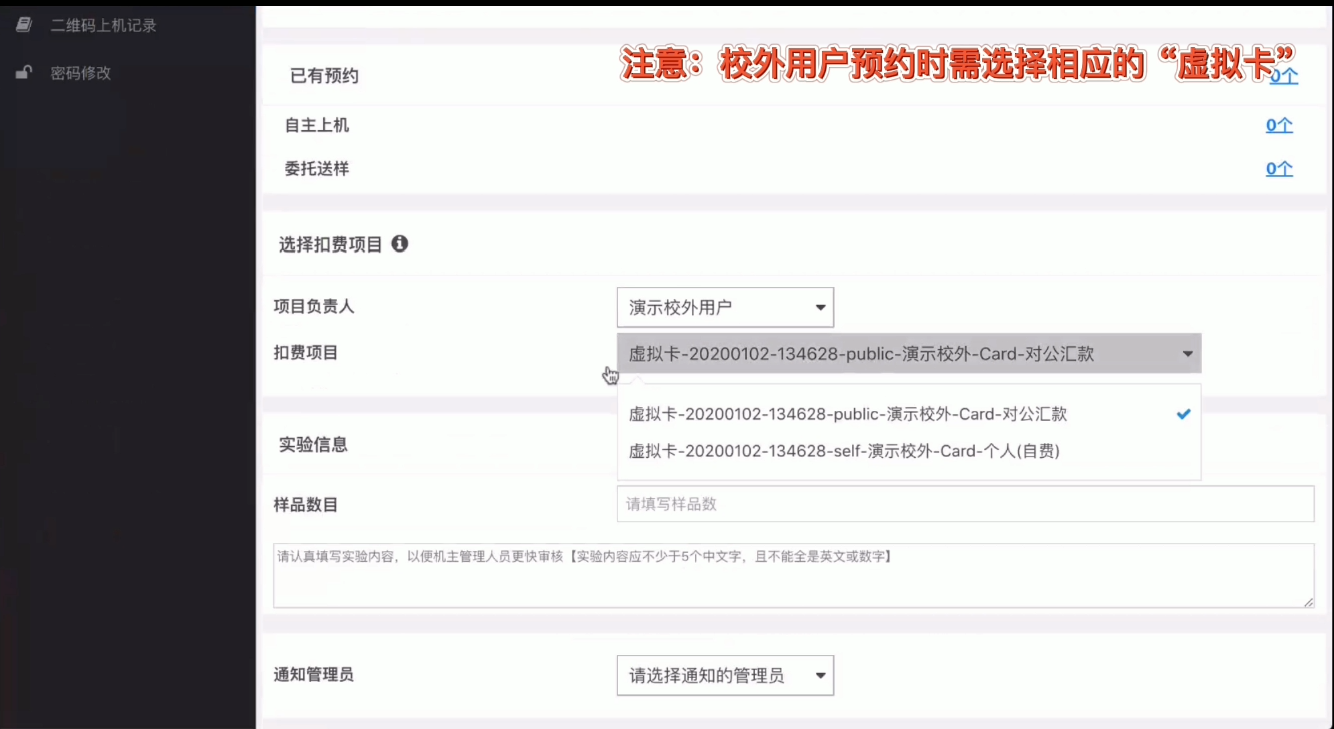 Step1：登录前台
Step2：预约仪器环节，同校内用户；但校外用户预约时需选择相应的“虚拟卡“。
Step3：上机及下机同校内用户。
Step4：费用确认环节，同校内用户。

注意：
目前校外结算尚未对接财务系统，校外用户仍需按之前的模式使用虚拟卡预约和扣费。
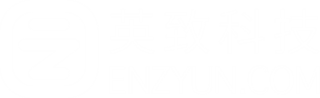 1
系统配置
预约经费申请
2
目录
3
测试经费授权
4
校内预约及费用确认
校内用户费用确认
5
6
校外用户预约
7
8
9
财务结算及查询
经费卡余额不足或结算失败处理
查看收入分配明细
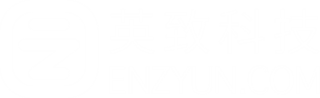 财务结算及查询
07
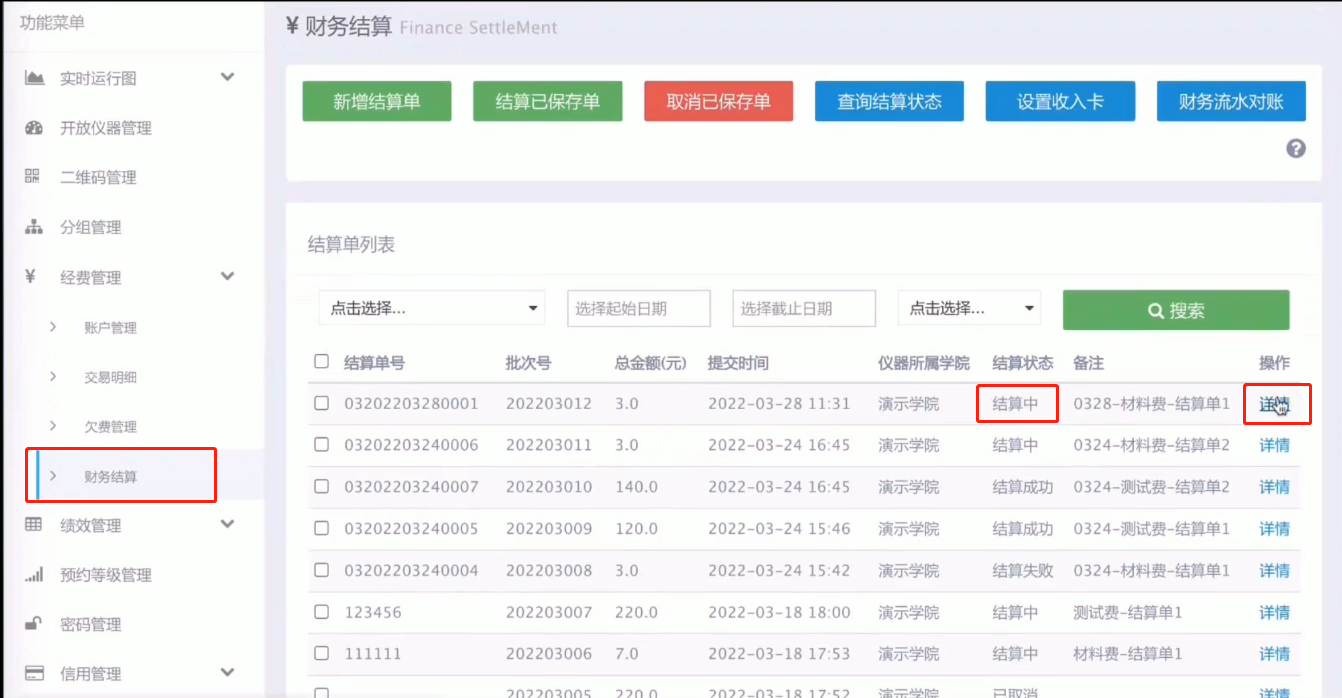 用户：院级管理员
操作场景：管理后台
查看结算单详情
财务结算页面中，点击结算单【详情】即可查看对应的结算单号内包含的单据流水。
以结算状态为【结算成功】的单据为例，查看结算单。
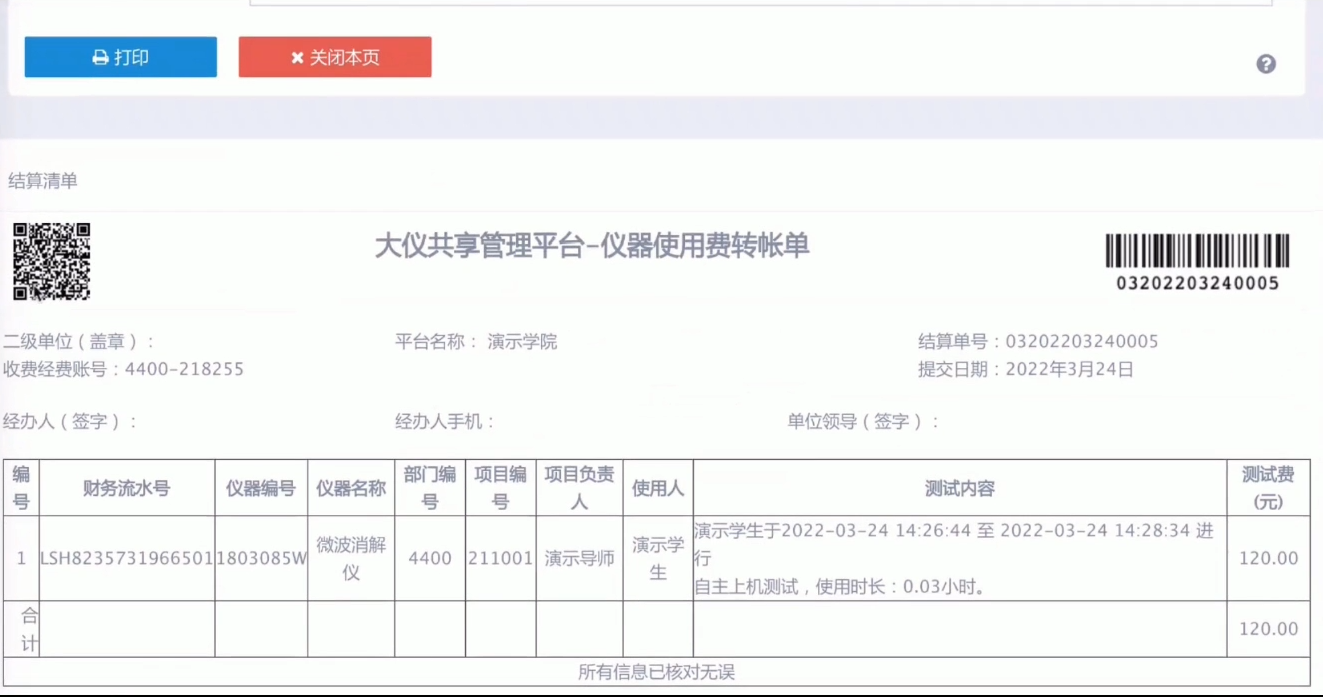 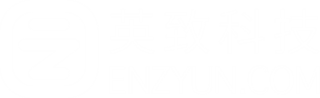 财务结算及查询
07
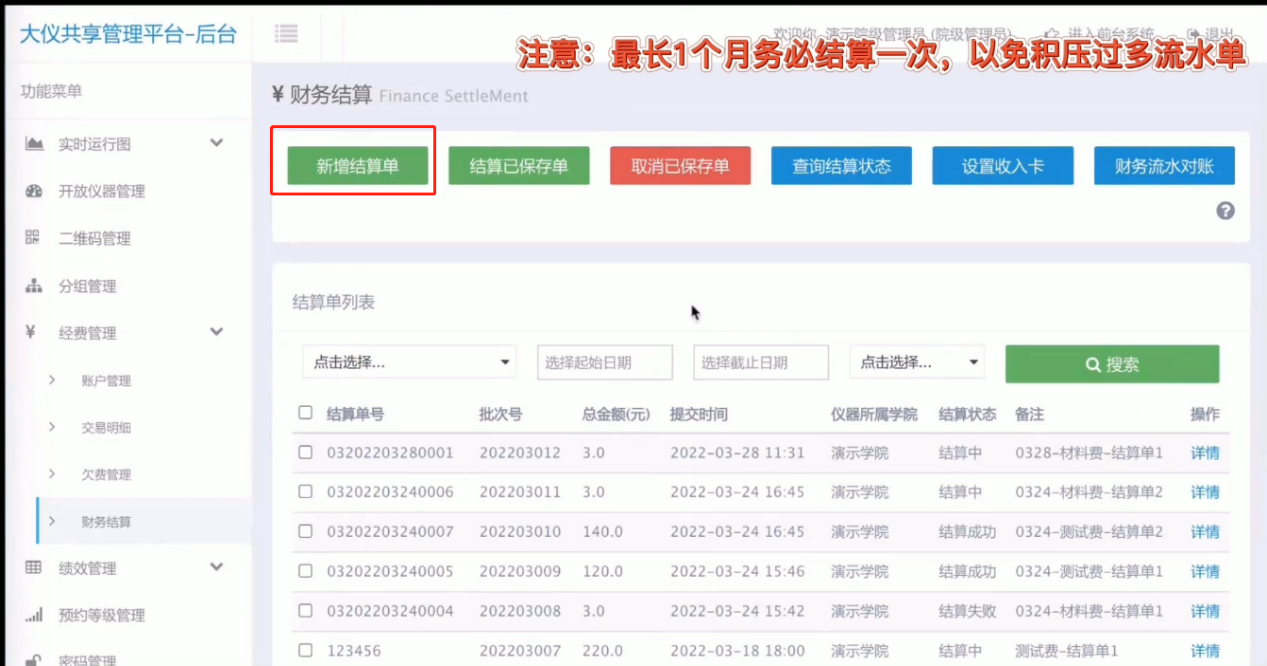 新增结算单
Step1：点击【新增结算单】
Step2：勾选需要结算的流水号，测试费和材料费一起结算。

注意：
至少1个月内务必结算一次，以免积压过多流水单
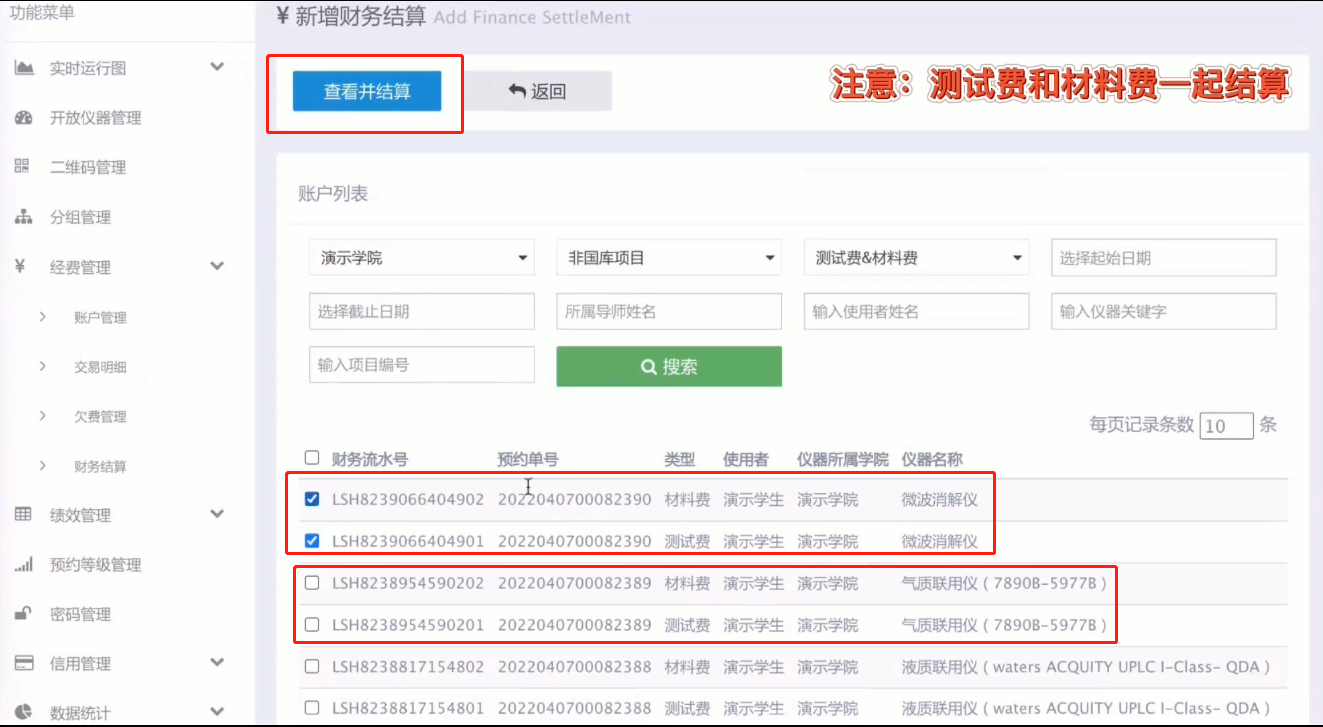 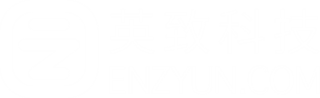 财务结算及查询
07
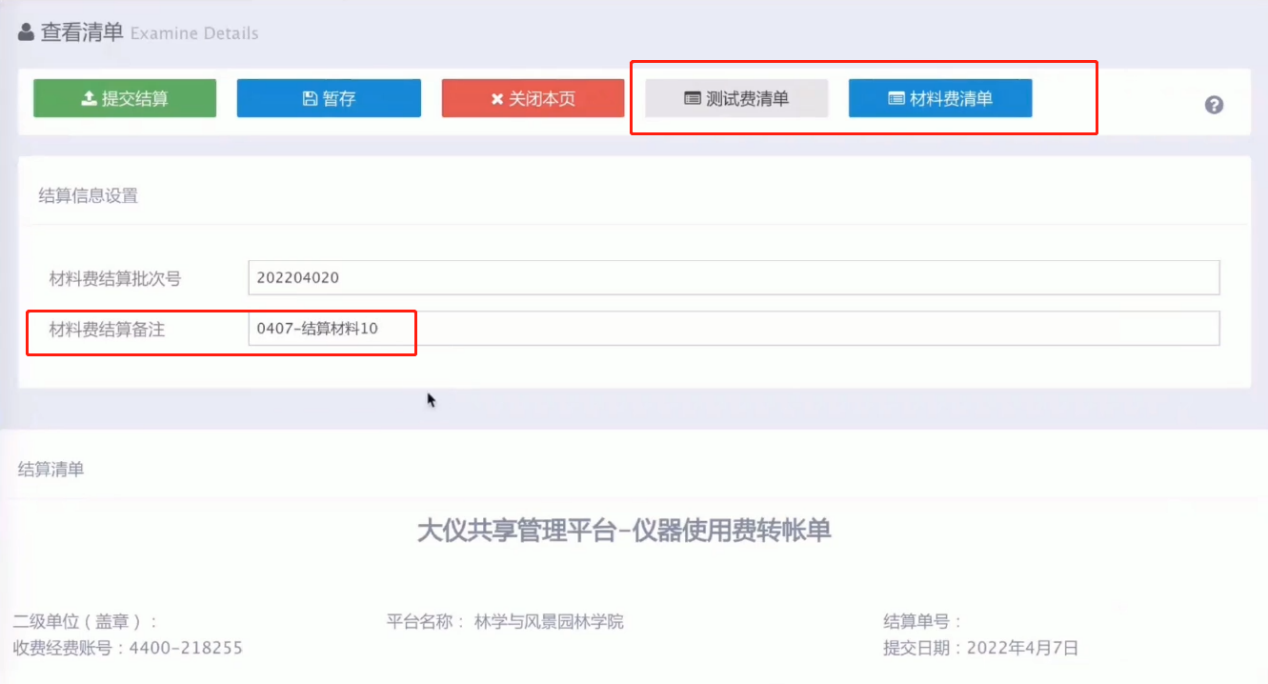 新增结算单
Step3：测试费和材料费的清单分开展示，可以根据不同的清单设置结算备注。
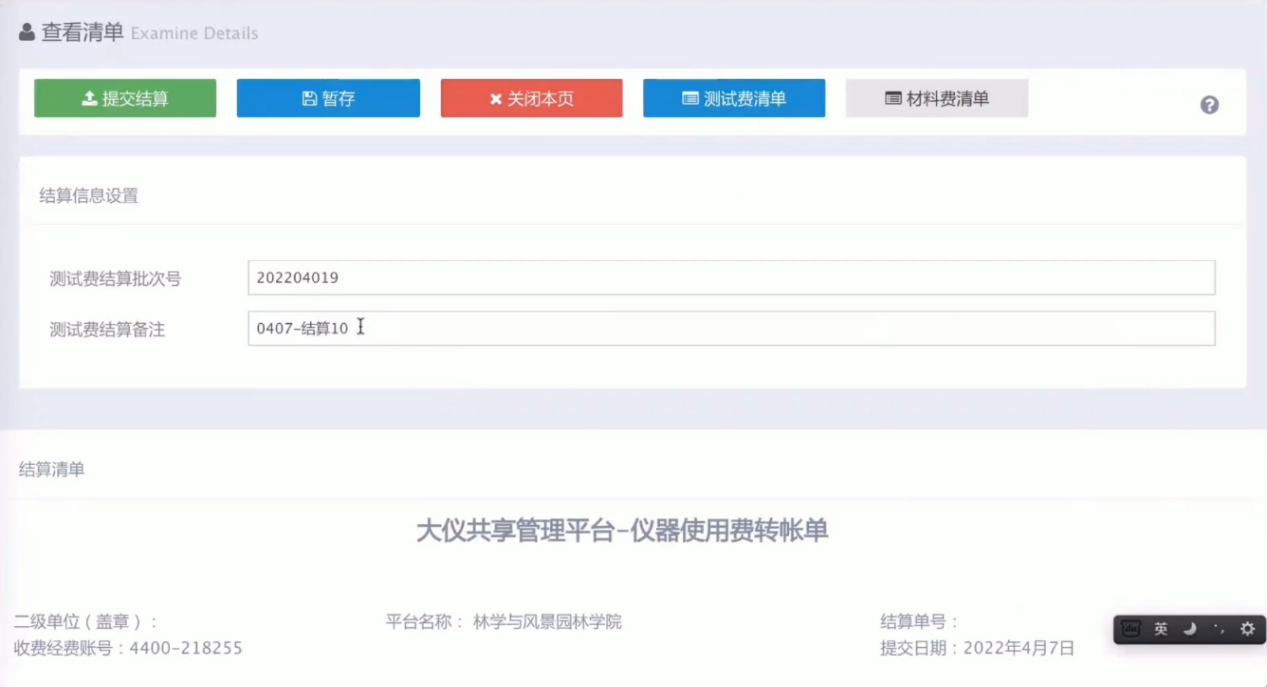 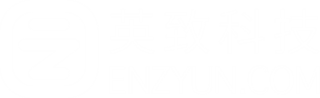 财务结算及查询
07
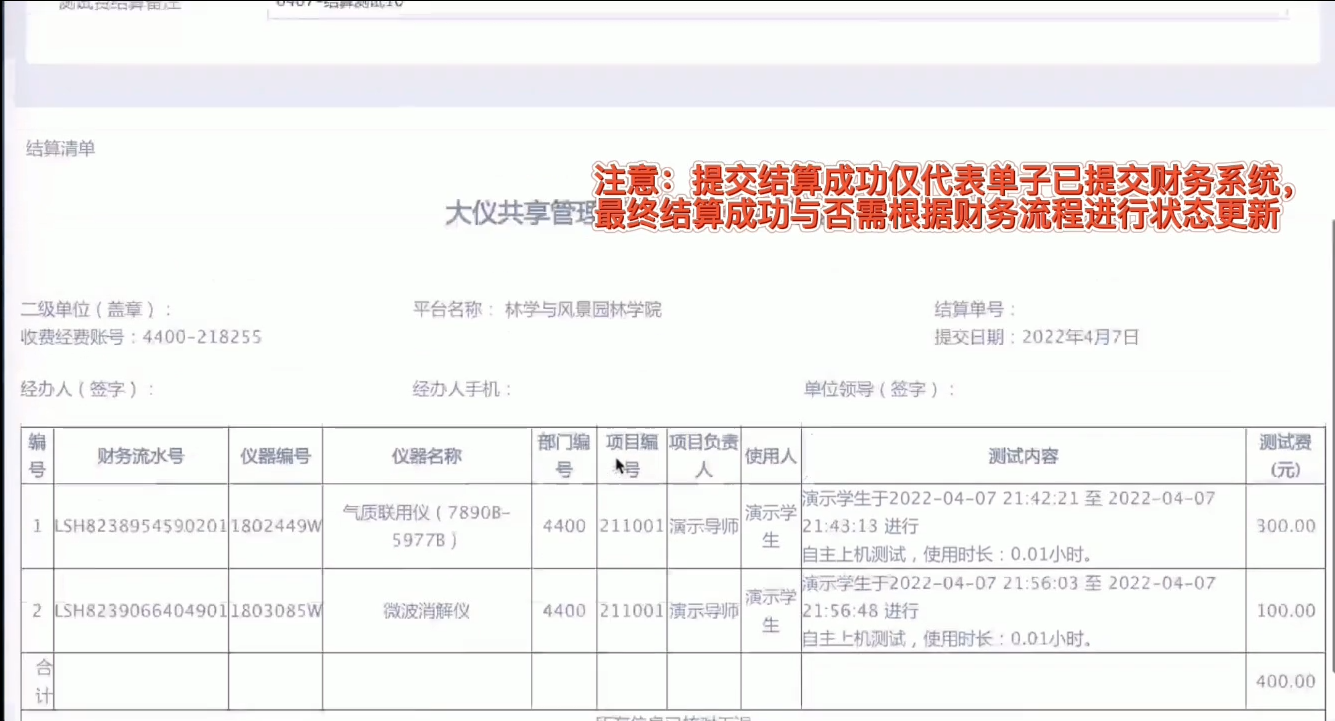 新增结算单
Step4：提交后结算单状态为【结算中】，提交结算成功仅代表单子已提交财务系统，最终结算成功与否需根据财务流程进行状态更新。
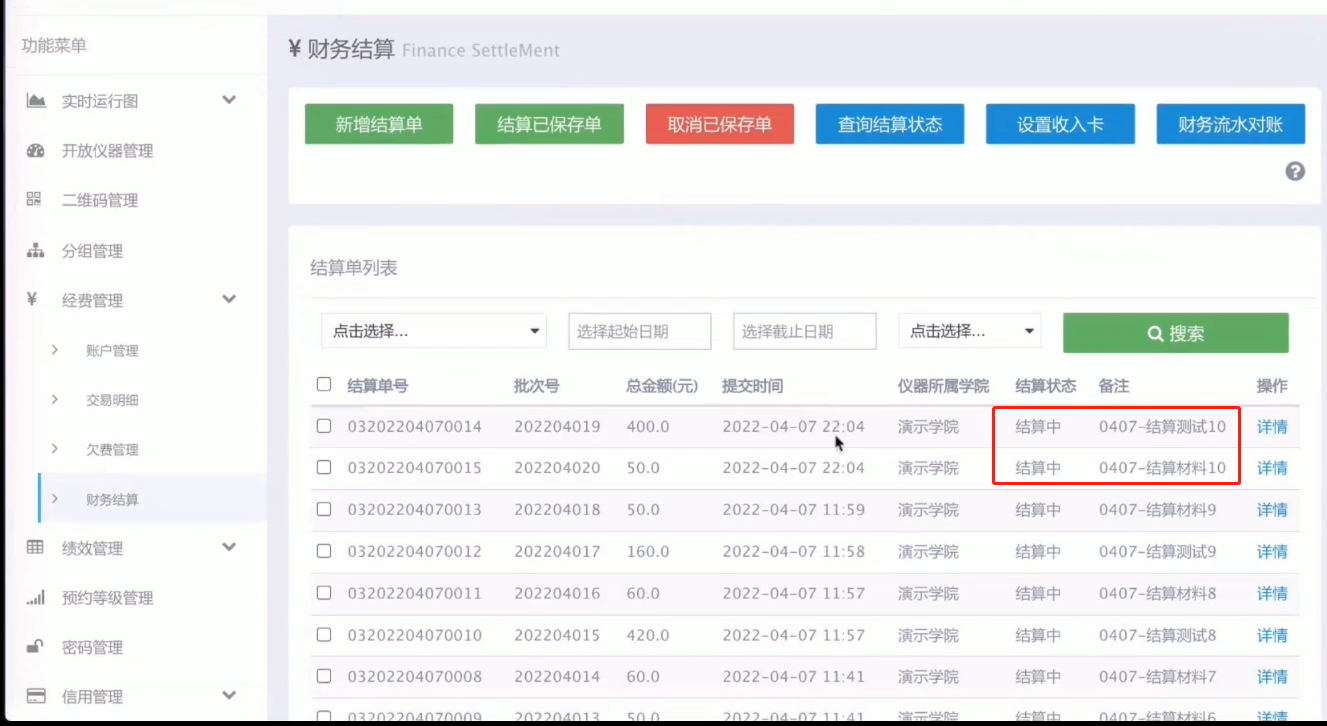 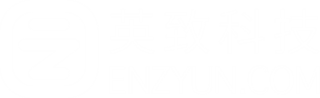 财务结算及查询
07
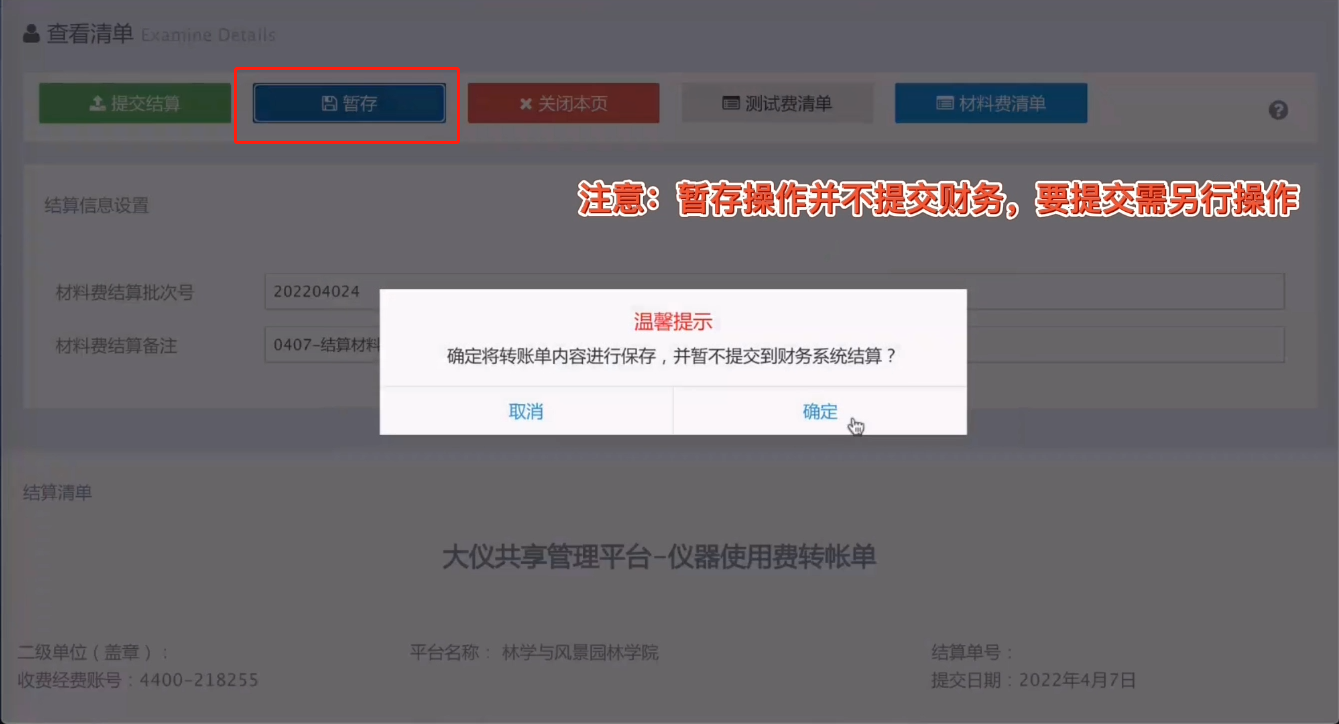 暂存结算单
Step1：当新增结算单选择流水完成后，不提交结算选择【暂存】时，暂存操作并不提交财务系统。选择【暂存】后，该结算单状态为【已保存】，以便日后重新提交；
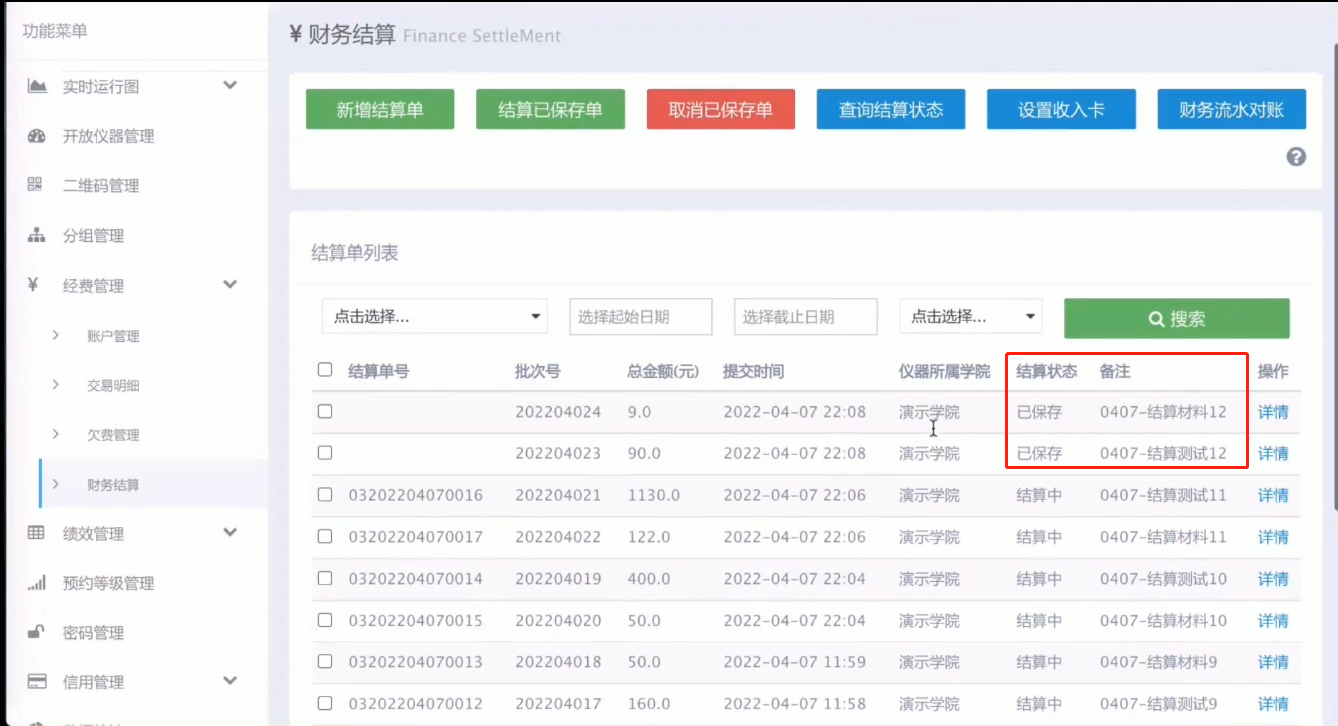 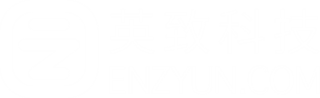 财务结算及查询
07
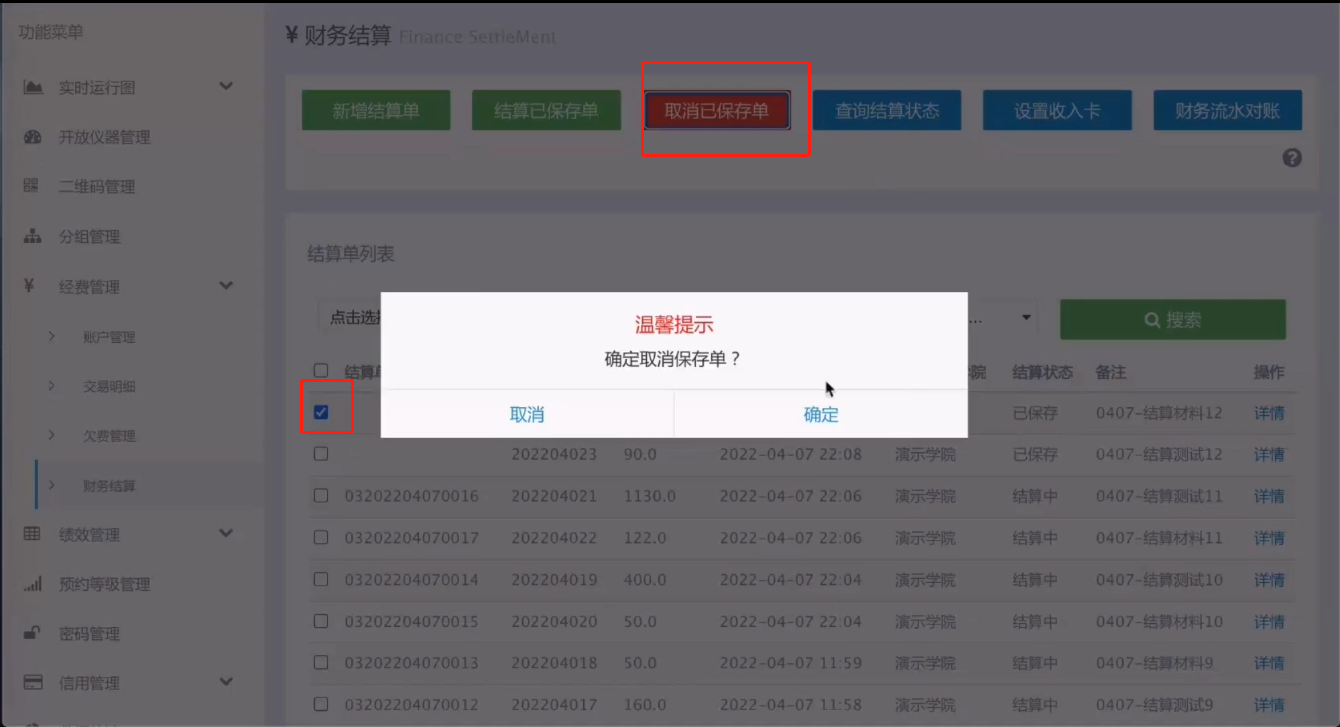 暂存结算单
Step2：勾选某条已保存的结算单点击【取消已保存单】，该单据内的流水号被释放可重新选择，该结算单状态为【已取消】；
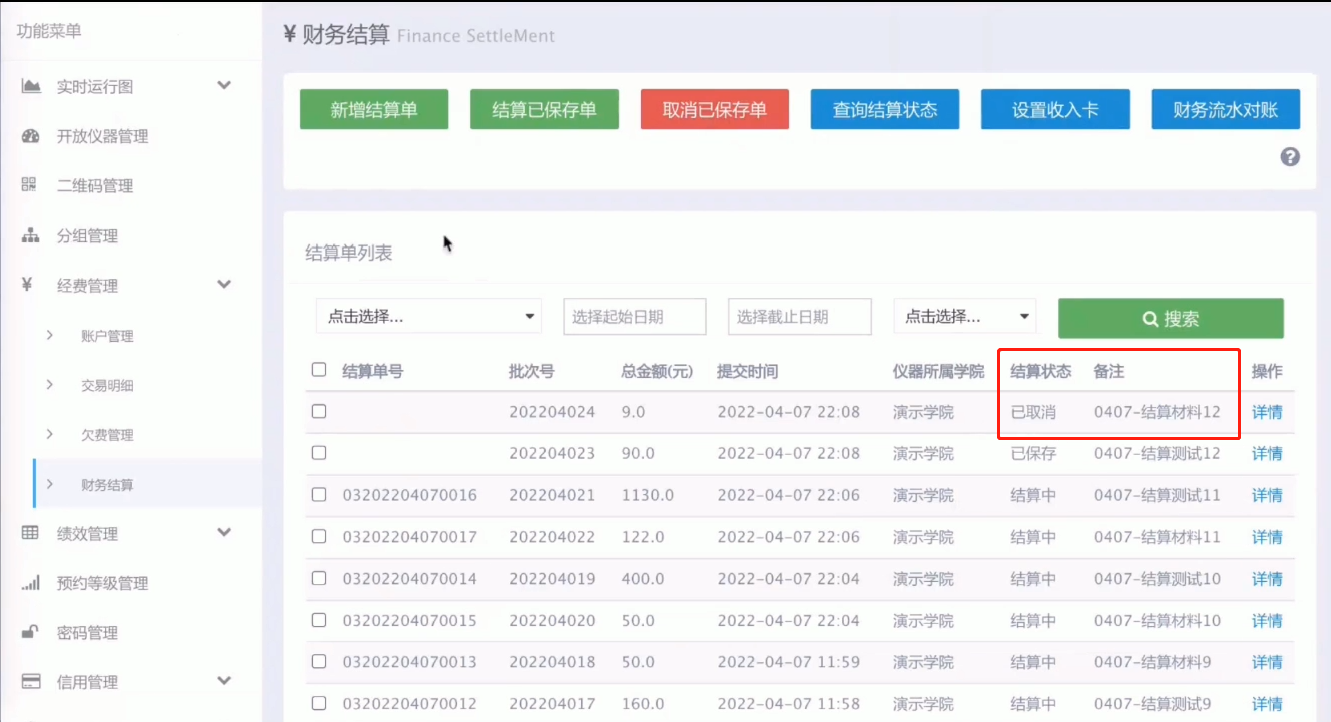 、
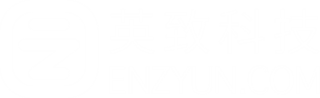 财务结算及查询
07
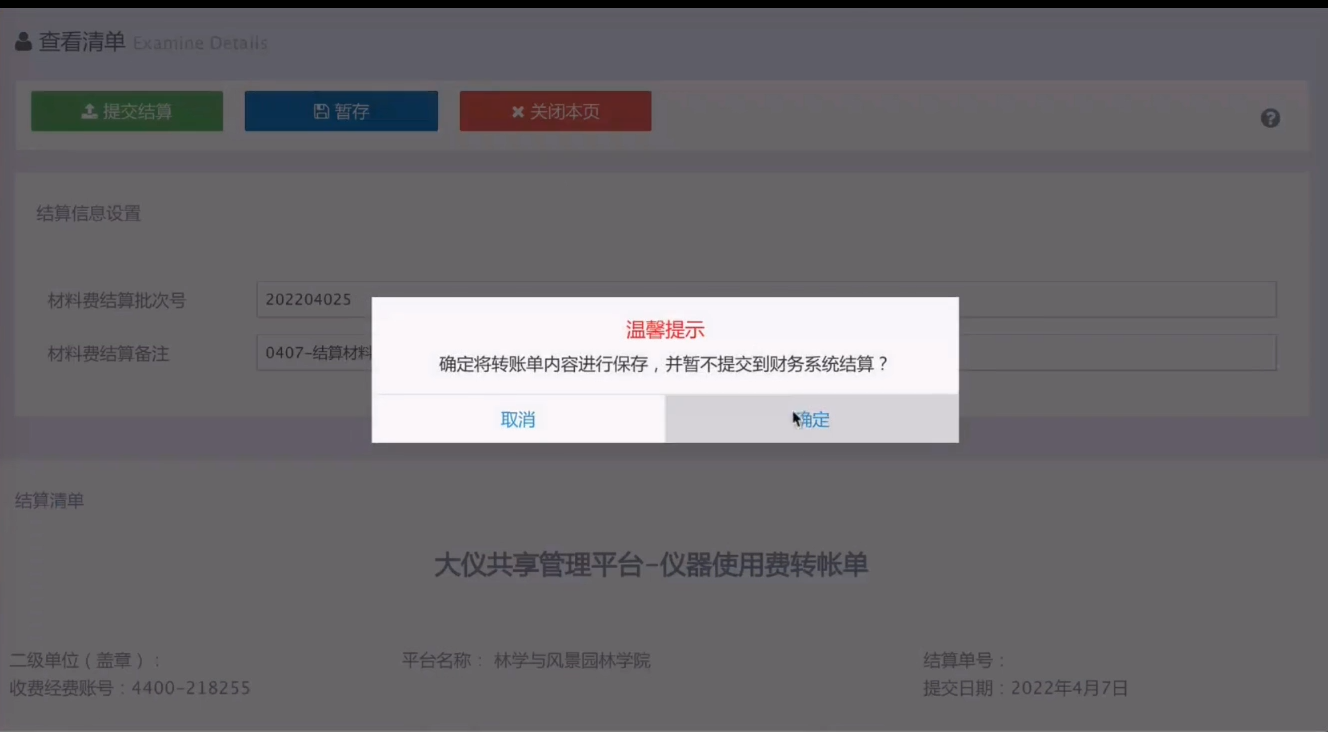 暂存结算单
Step3：已取消的结算单内的流水可重新新增结算单。点击【新增结算单】重新进行选择。
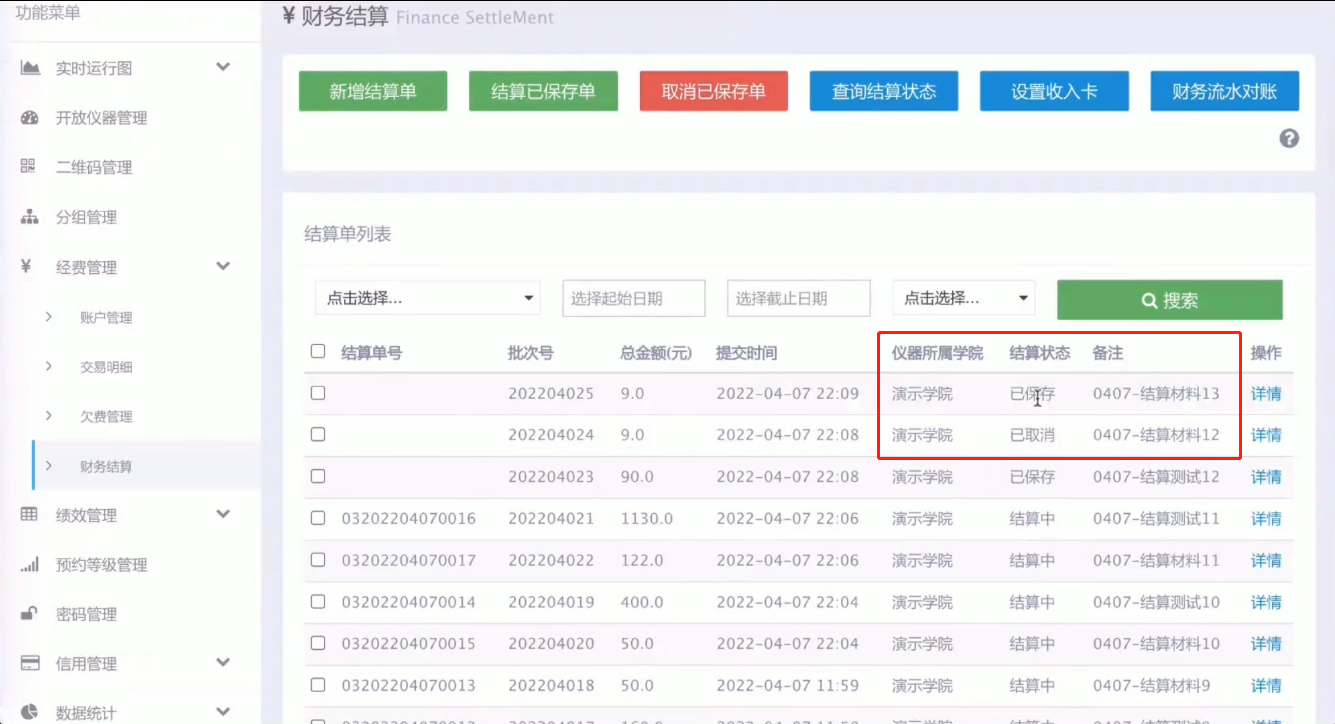 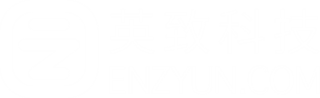 财务结算及查询
07
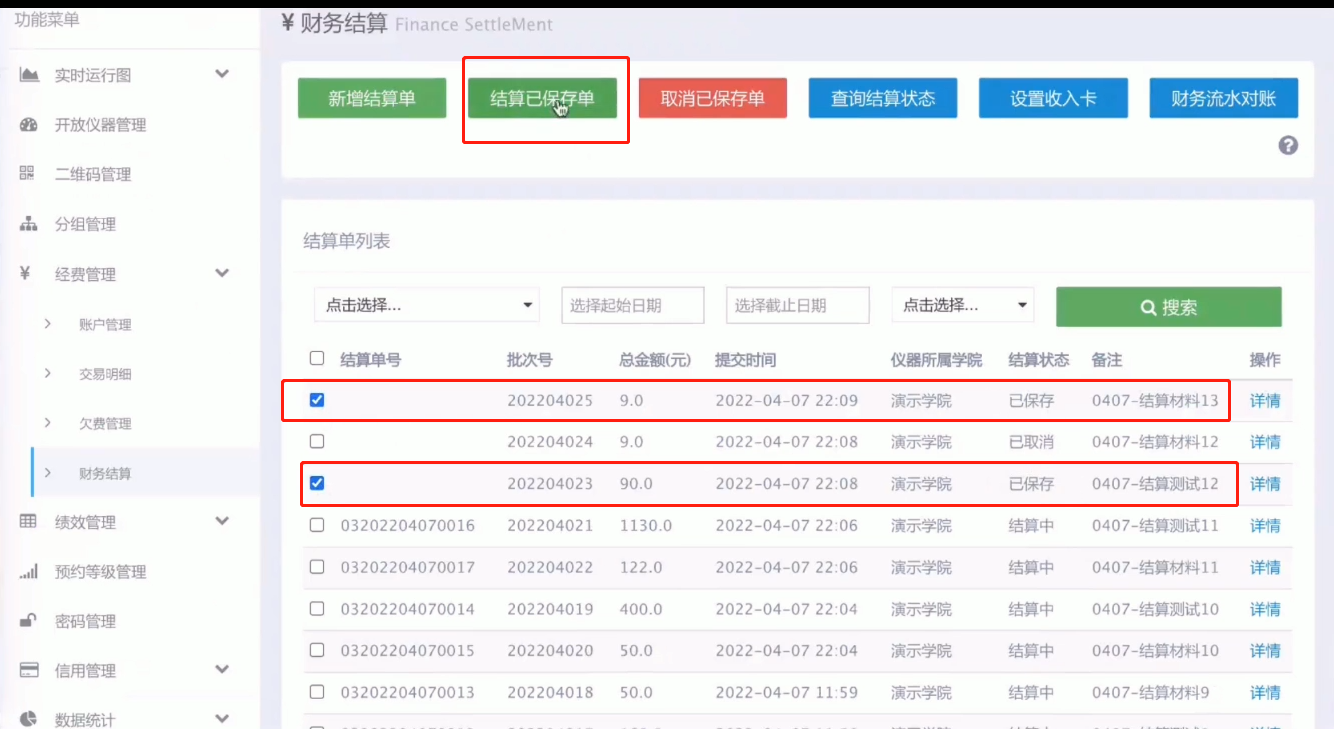 暂存结算单
Step4：勾选【已保存】的结算单点击【结算已保存单】可提交结算。提交后该结算单状态变为【结算中】；
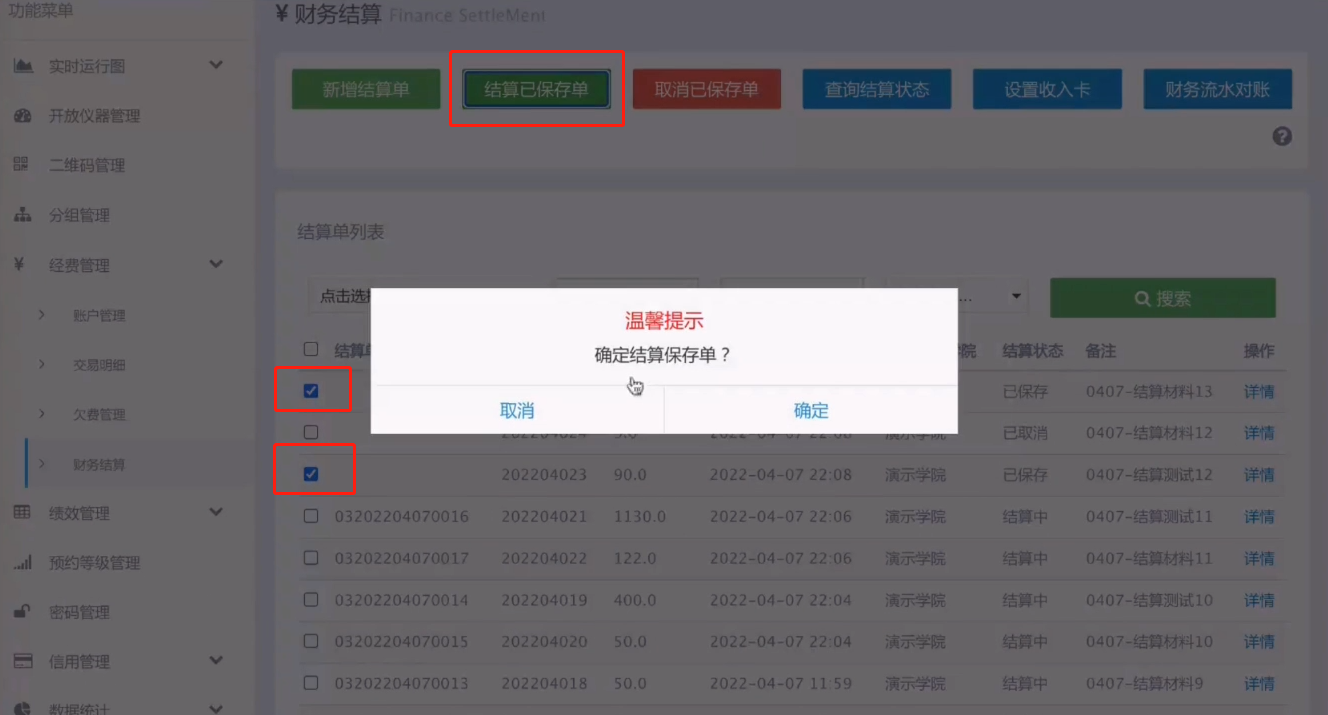 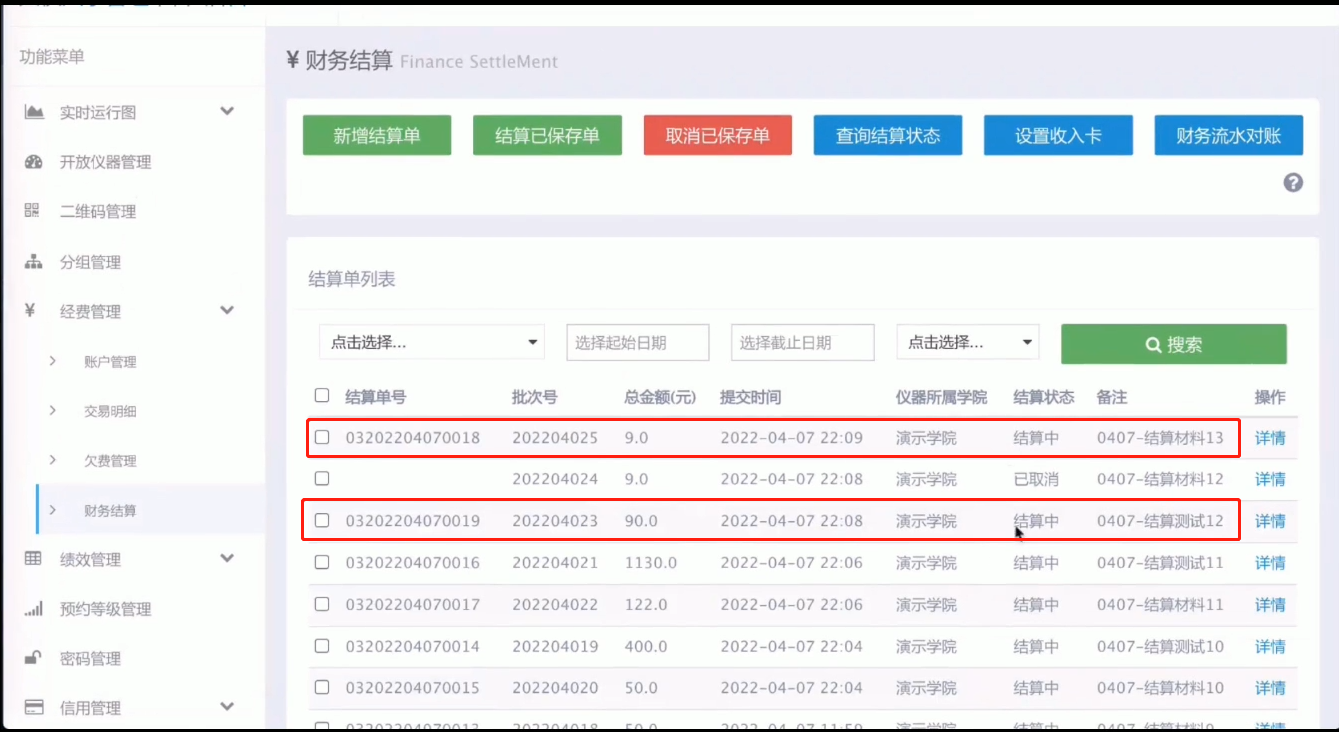 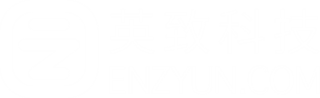 财务结算及查询
07
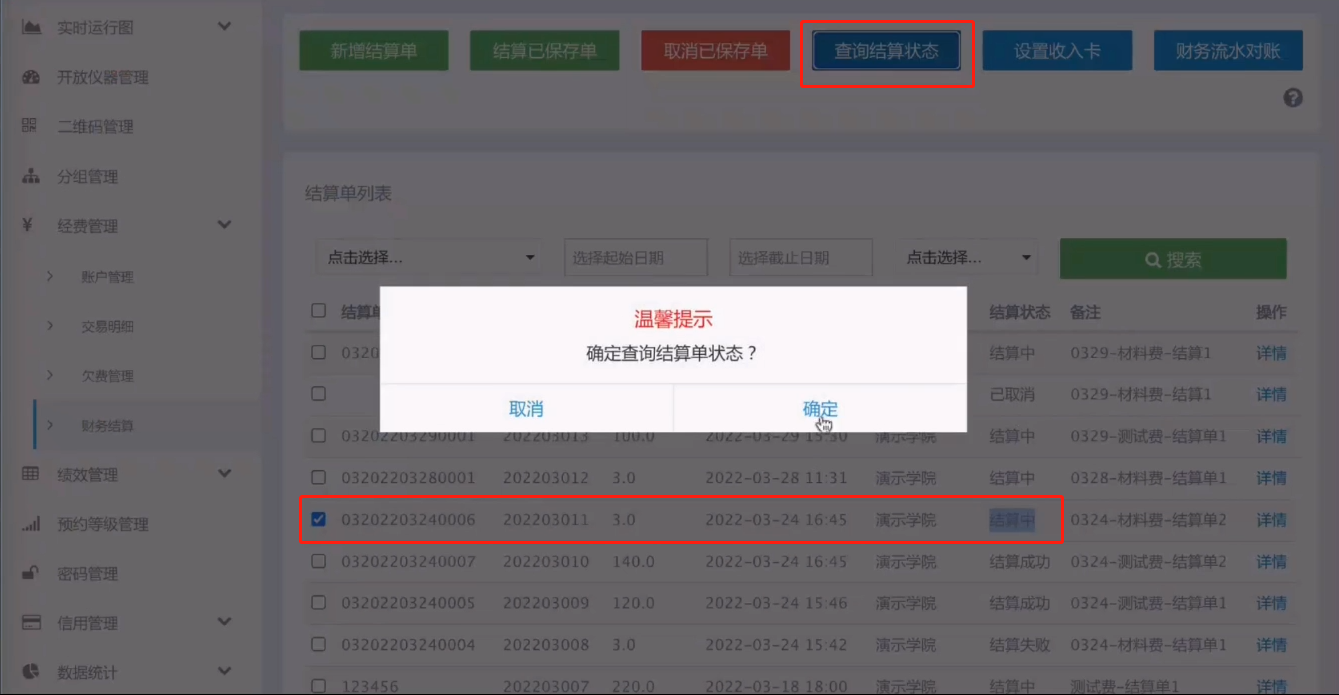 查询结算状态
Step1：勾选某条状态为【结算中】的结算单。
Step2：点击【查询结算状态】，可实时查询该单据的结算状态。

系统会定期自动更新结算状态，用户亦可手动查询状态。
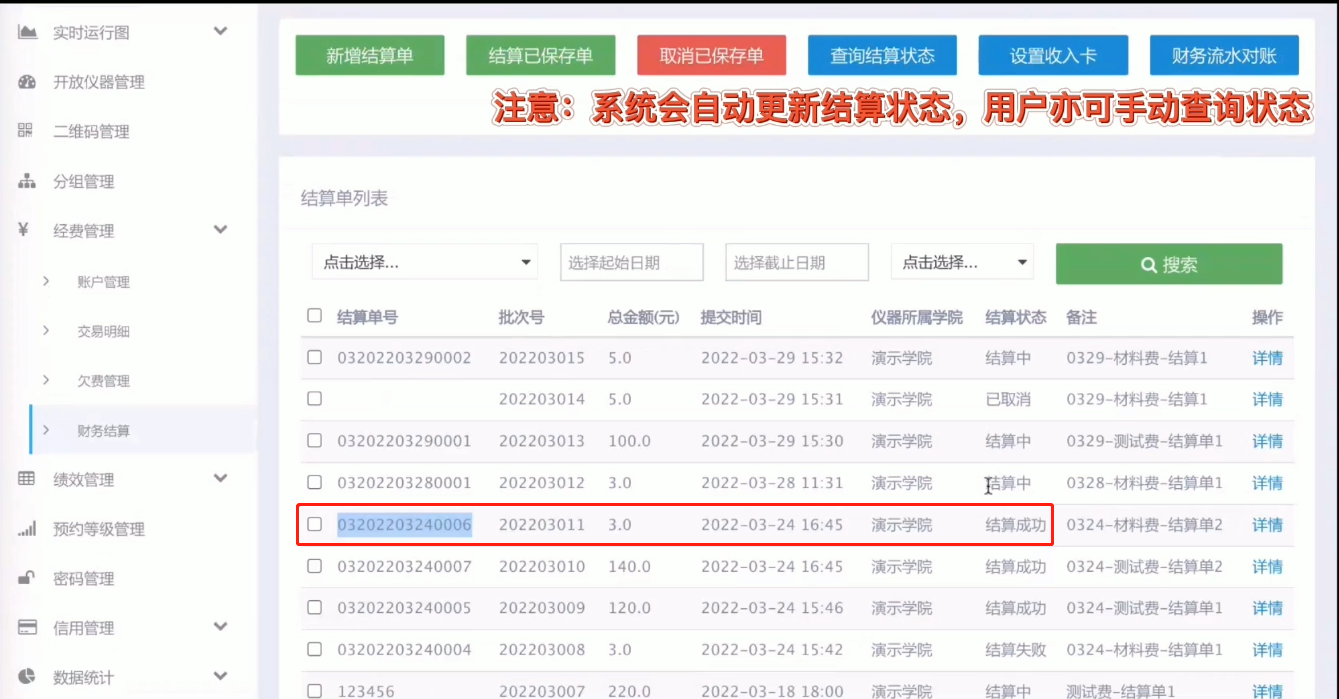 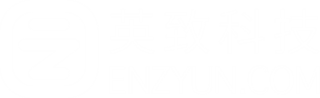 财务结算及查询
07
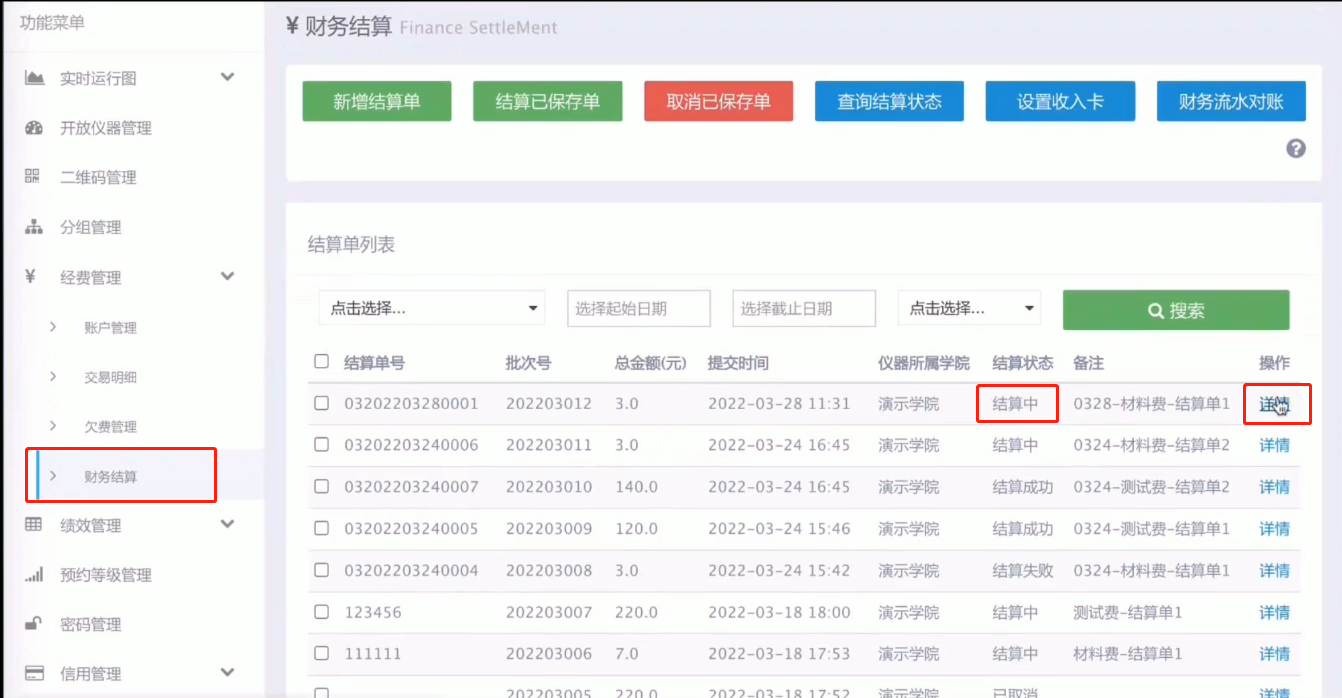 财务处交单
Step1：在财务结算页面中提交结算单后，点击结算单“详情”，可生成“仪器使用费转账单”

Step2：点击“打印”成纸质版，经办人、单位领导签字确认并盖章

Step3：纸质版转账单交财务处（陈苑老师）审核做账

Step4：财务处审核通过后即完成划转，系统中结算状态会同步更新
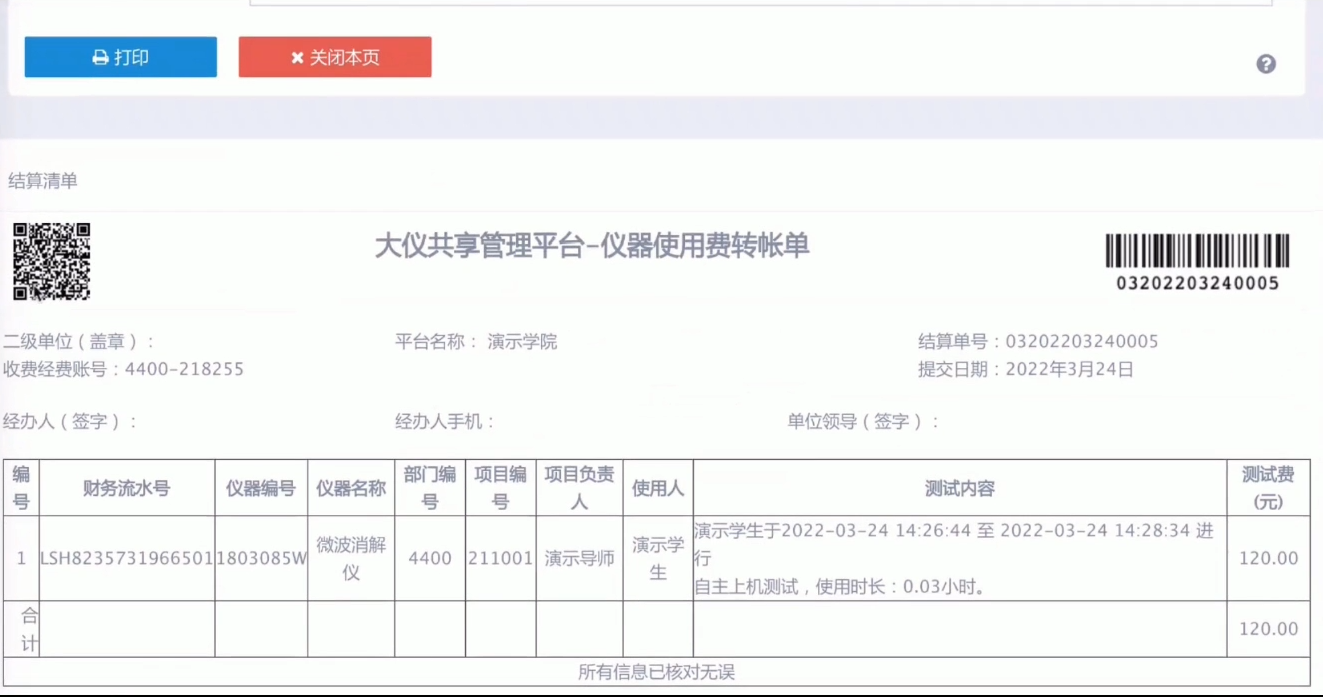 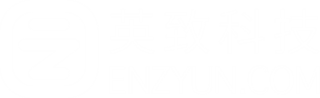 1
系统配置
预约经费申请
2
目录
3
测试经费授权
4
校内预约及费用确认
校内用户费用确认
5
6
校外用户预约
7
8
9
财务结算及查询
经费卡余额不足或结算失败处理
查看收入分配明细
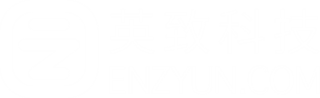 经费卡余额不足或结算失败处理
08
用户：院级管理员
使用场景：管理后台
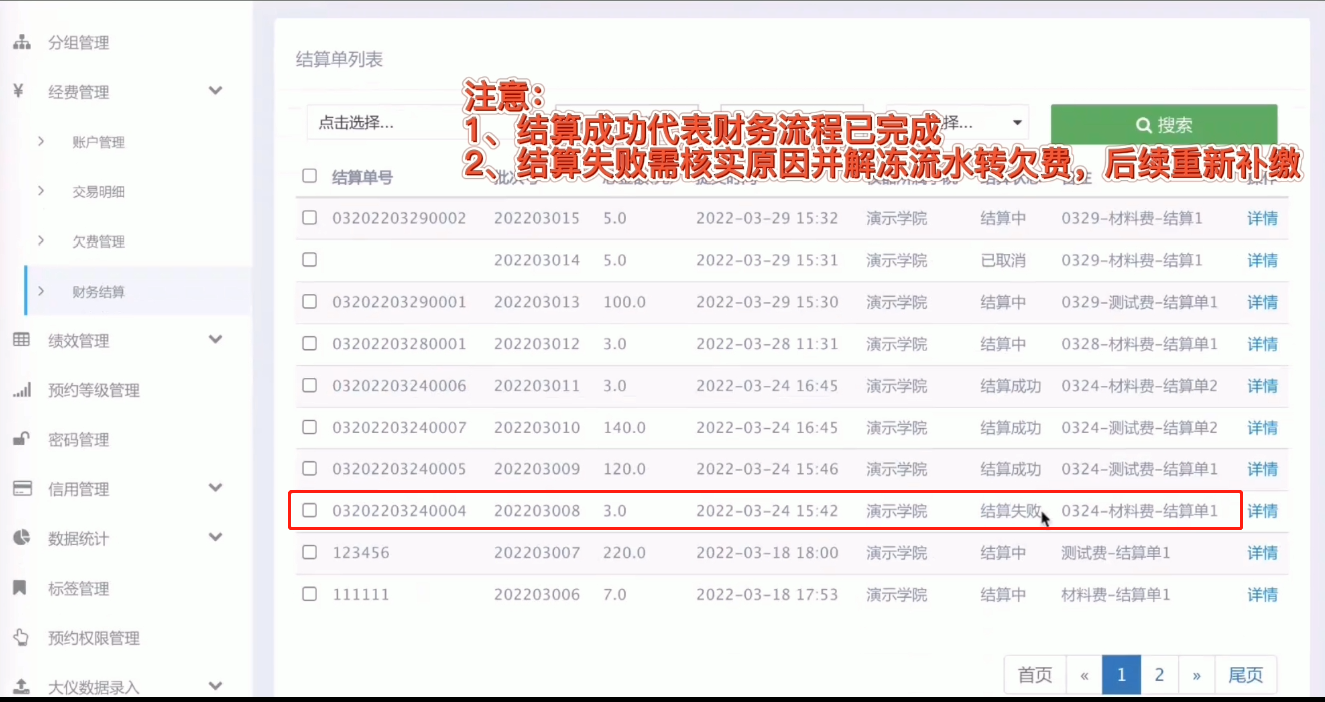 Step1：【结算失败】
当结算状态显示为【结算失败】时，可能是由于经费卡余额不足或卡不能用等原因导致。
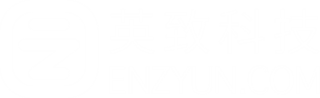 经费卡余额不足或结算失败处理
08
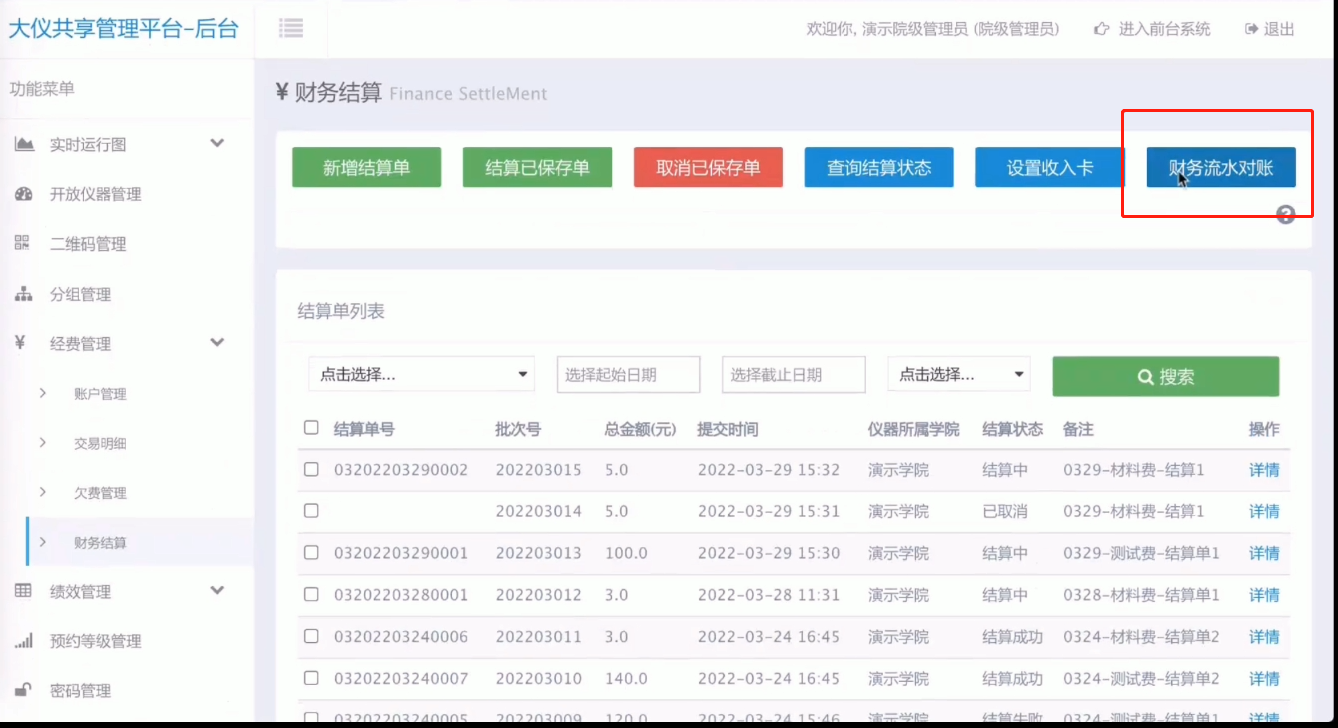 Step2：解冻转欠费处理
在【财务流水对账】中找到这条结算失败的流水，把这条流水解冻转为欠费处理。
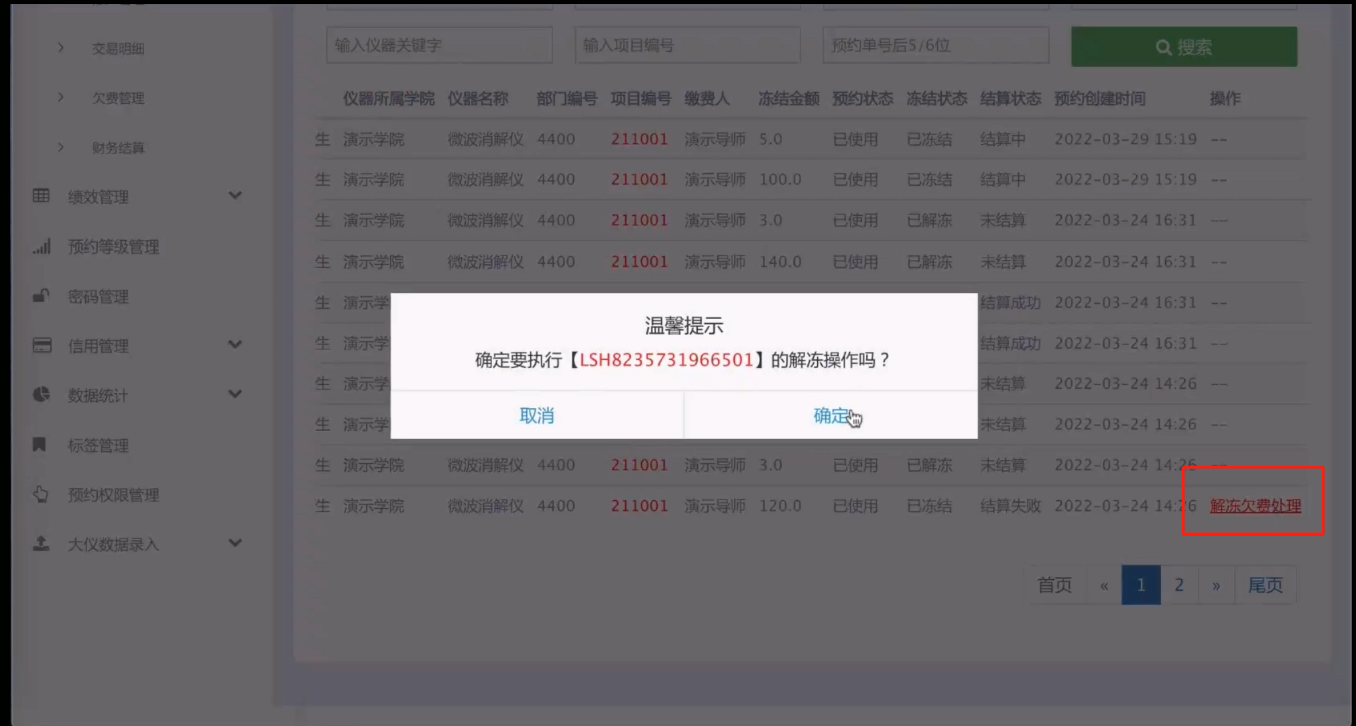 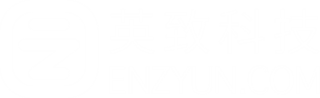 经费卡余额不足或结算失败处理
08
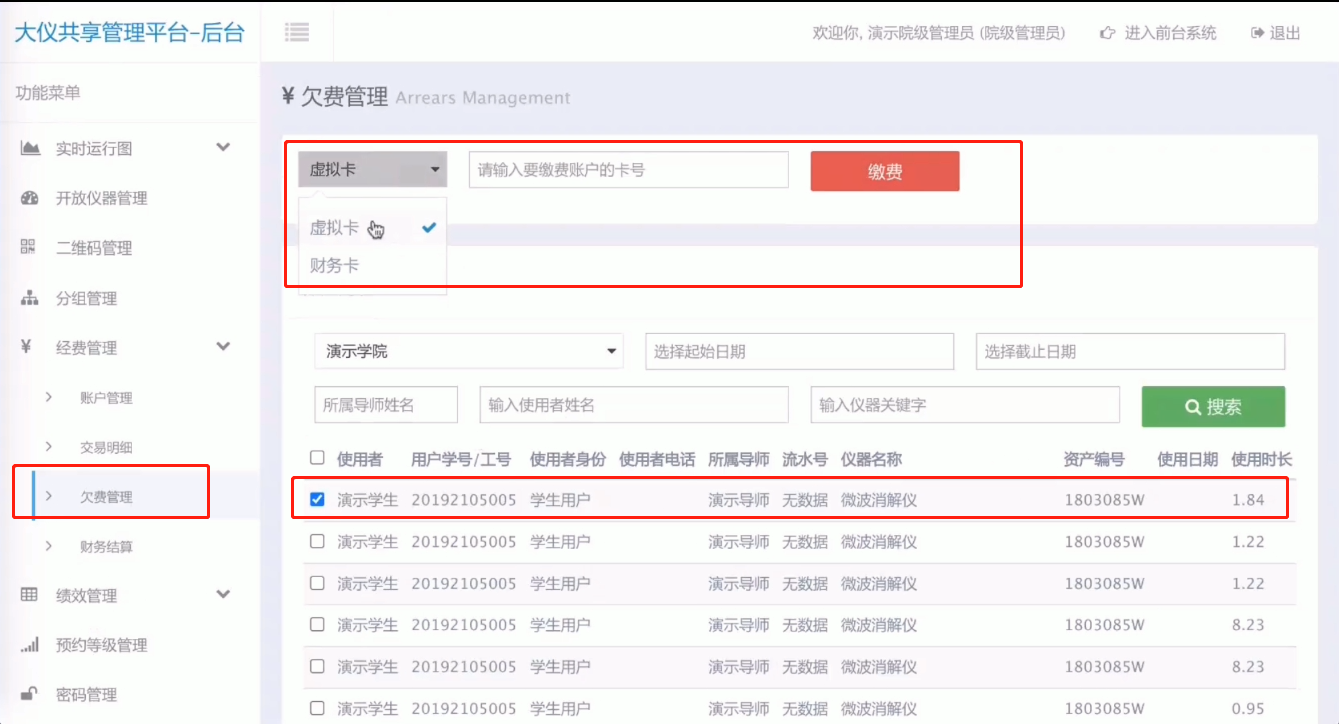 Step3：补缴费用
在欠费管理页面中，勾选欠费流水，选择卡类型为“财务卡”，填入其它可正常支出的卡号，点击【缴费】进行补缴。补缴后将重新冻结流水并生成新的流水记录

Step4： 重新提交结算
重新对新生成的流水提交结算操作
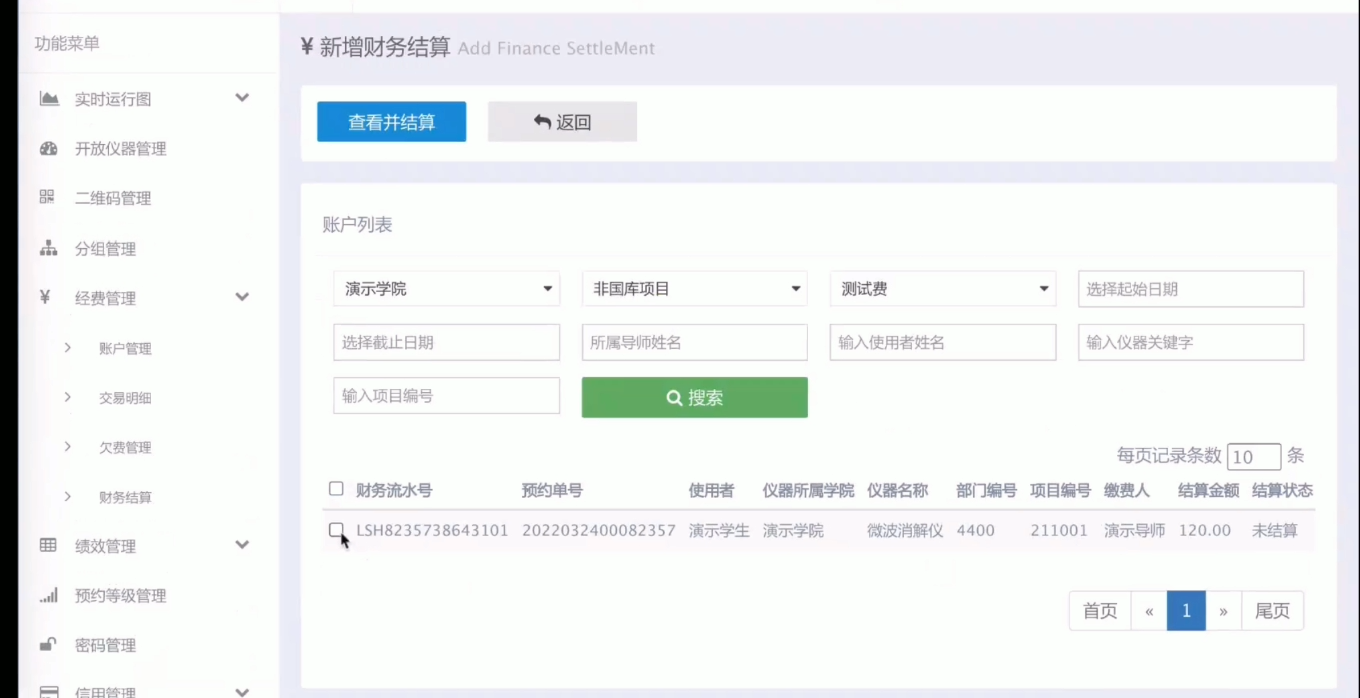 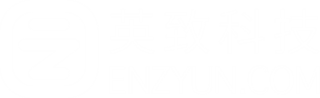 1
系统配置
预约经费申请
2
目录
3
测试经费授权
4
校内预约及费用确认
校内用户费用确认
5
6
校外用户预约
7
8
9
财务结算及查询
经费卡余额不足或结算失败处理
查看收入分配明细
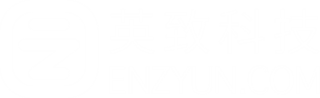 查看收入分配明细
09
用户：院级管理员
使用场景：管理后台
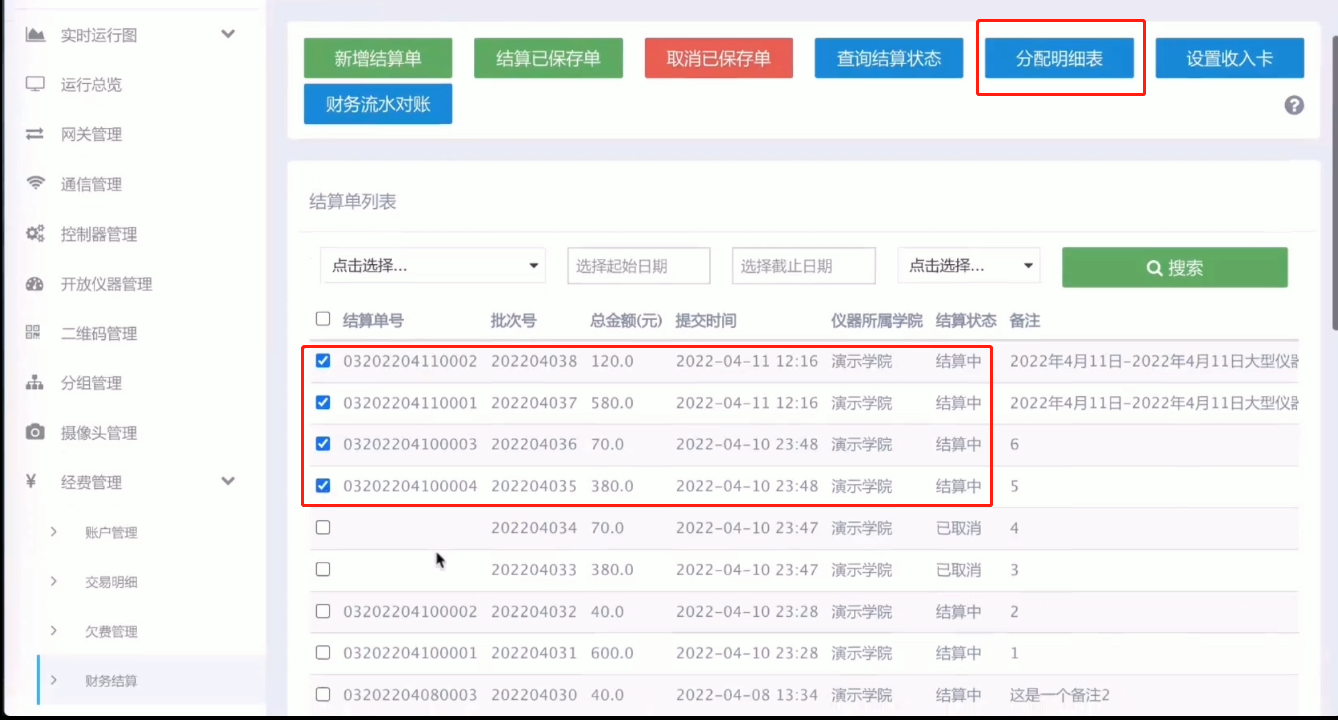 Step1：查看收入分配明细表
选择一个或多个结算单，点击【分配明细表】，可查看分配明细表
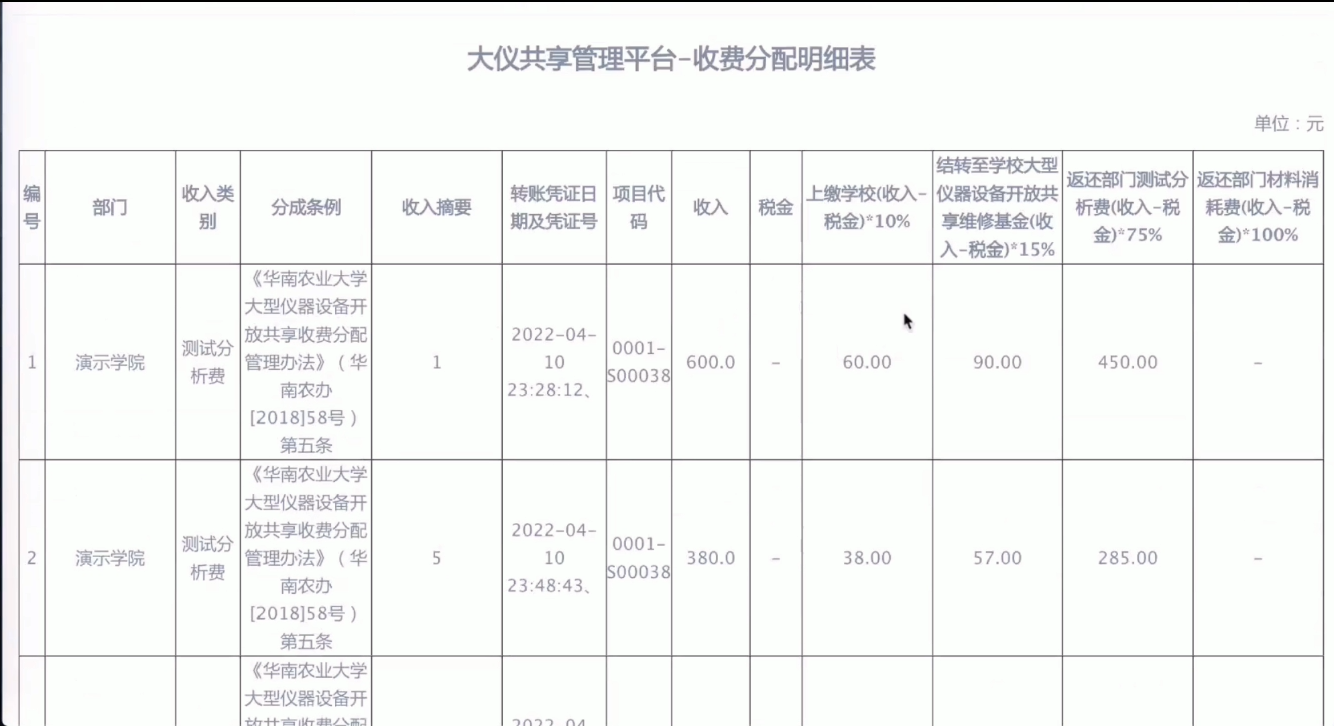 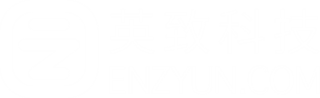 谢谢
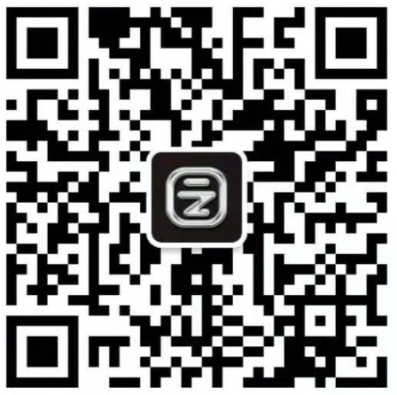 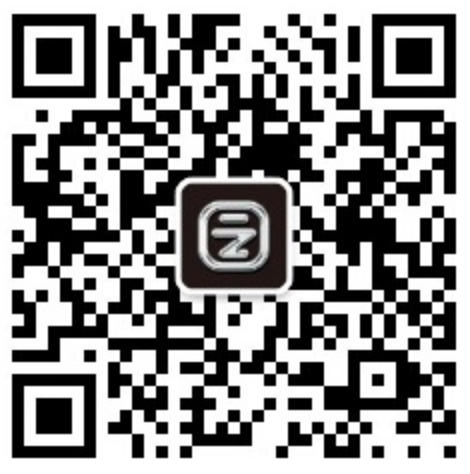 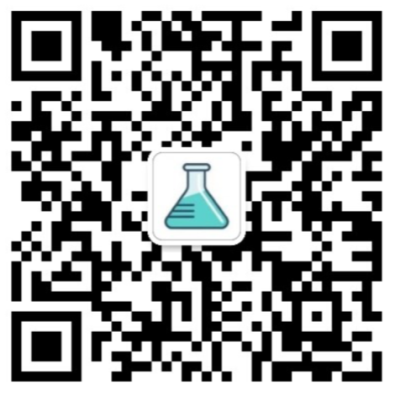 Website: www.enzyun.com
Email: contact@enzyun.com